Model Order Reduction and Computational Homogenisation of Magnetorheological Elastomers
Benjamin Brands, Julia Mergheim, Denis Davydov and Paul Steinmann

Chair of Applied Mechanics
Friedrich-Alexander Universität Erlangen-Nürnberg

6th deal.II Users and Developers Workshop 2018,
Trieste, 23rd - 27th July
Model Order Reduction

Replacing expensive numerical model (e.g FEM) by cheaper reduced model of acceptable accuracy
Online Stage
employing the reduced model
Offline Stage
setting up the reduced model
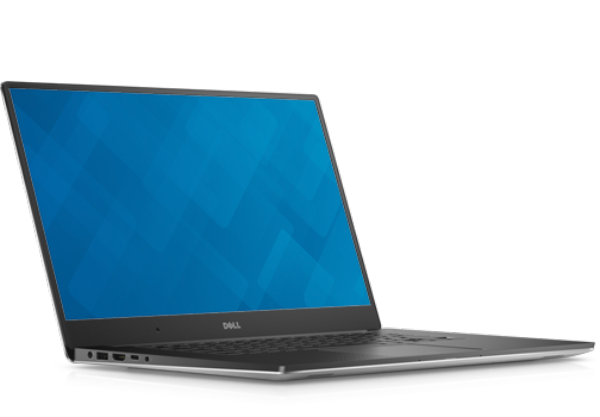 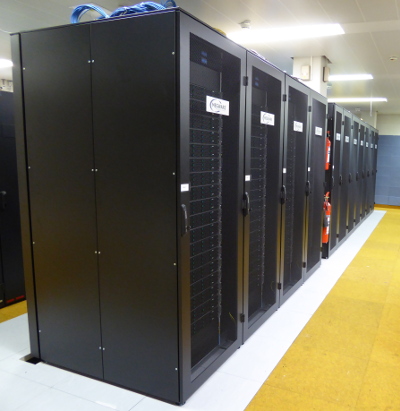 Meggy Computing Cluster at RRZE Erlangen
26.07.2018
2
Benjamin Brands, Julia Mergheim, Denis Davydov & Paul Steinmann   |   deal.II workshop 2018, Trieste, 23rd - 27th July
1.	 Multiscale Modelling of MREs: Homogenisation
2.	 Model Order Reduction for Magnetomechanics
2.1	Reduced Basis Construction
2.2	Galerkin Reduced Model
2.3	DEIM Reduced Model
2.4	GappyPOD Reduced Model
2.5	EC Reduced Model
3.	Numerical Studies
4.	Conclusion
26.07.2018
3
Benjamin Brands, Julia Mergheim, Denis Davydov & Paul Steinmann   |   deal.II workshop 2018, Trieste, 23rd - 27th July
1.	Multiscale Modelling of MREs: Homogenisation
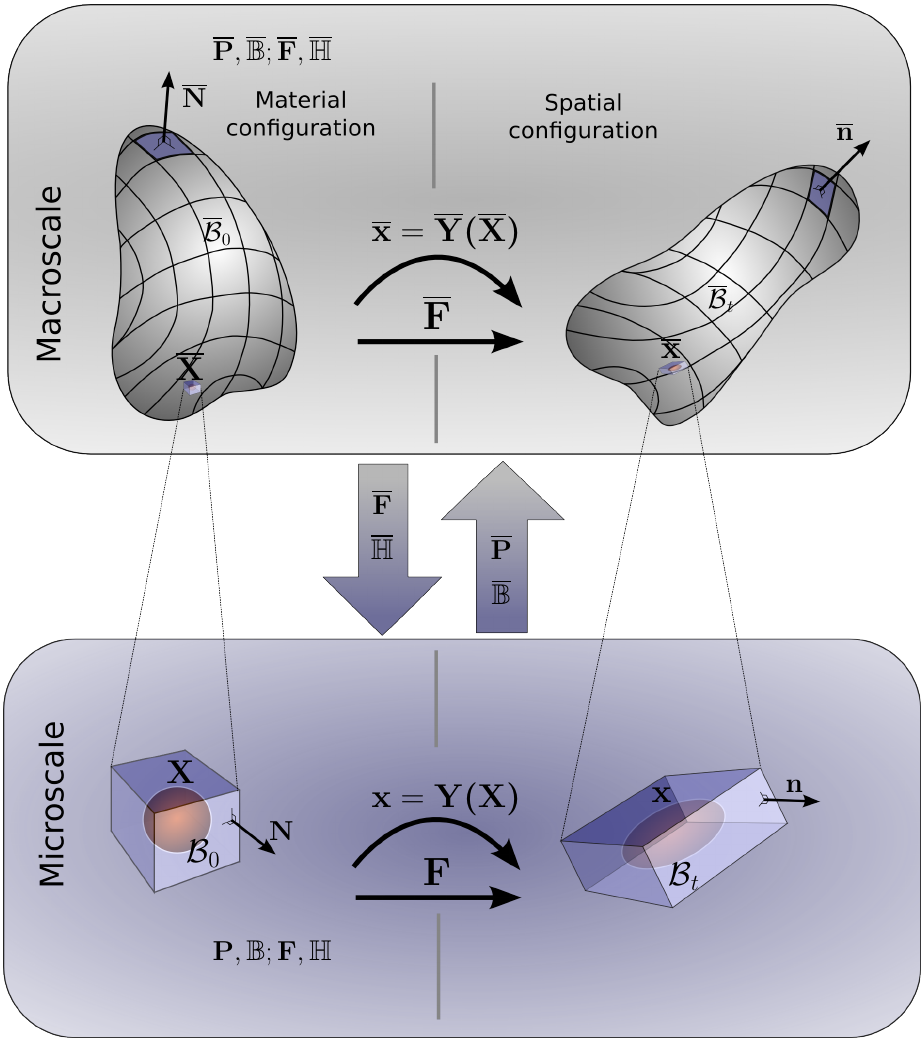 replace FEM microscale model
with reduced model 
	reducing computational cost
26.07.2018
4
Benjamin Brands, Julia Mergheim, Denis Davydov & Paul Steinmann   |   deal.II workshop 2018, Trieste, 23rd - 27th July
1.	Multiscale Modelling of MREs: Homogenisation
Micro-scale problem
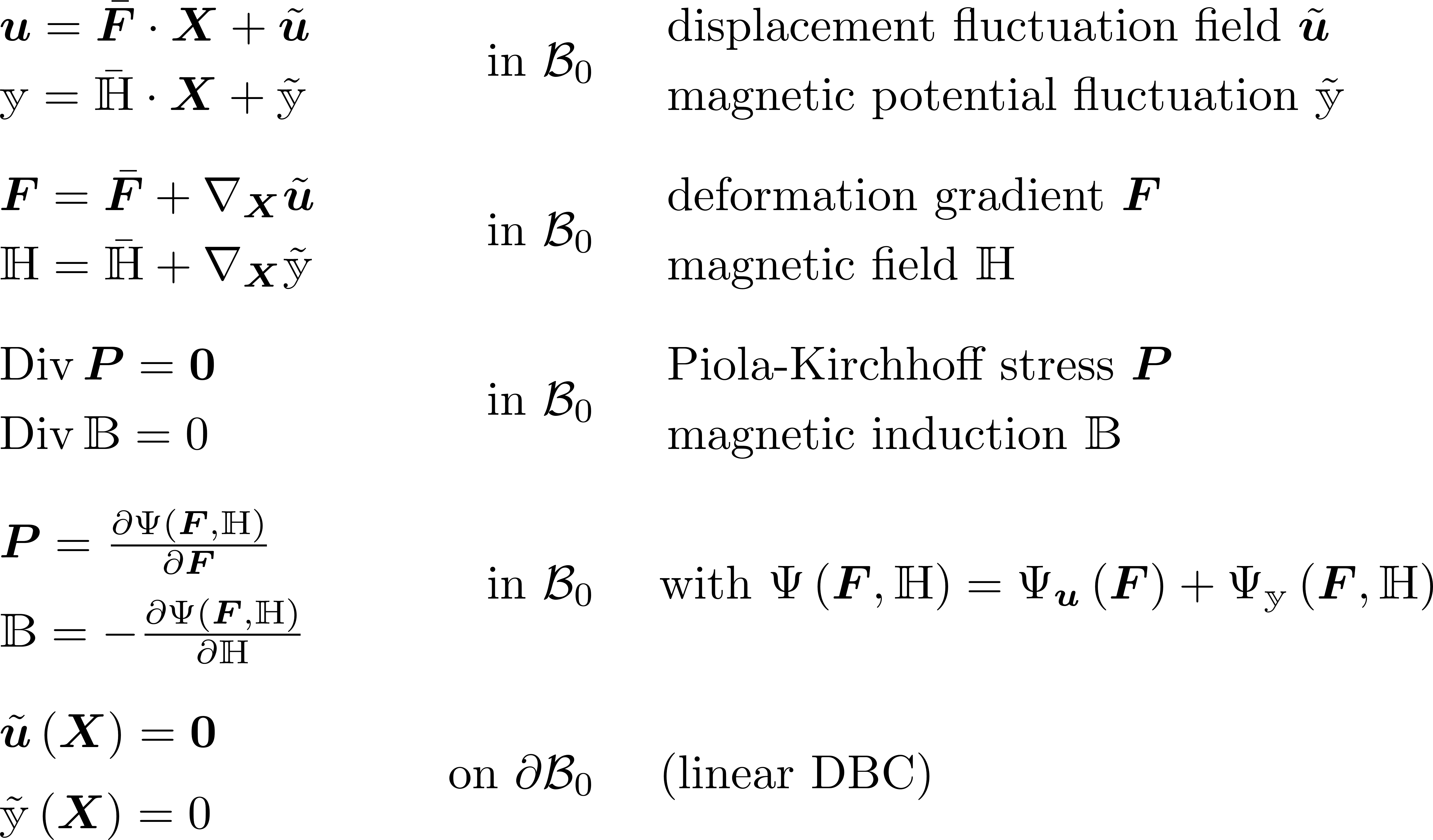 Micro to macro transition: homogenised quantities
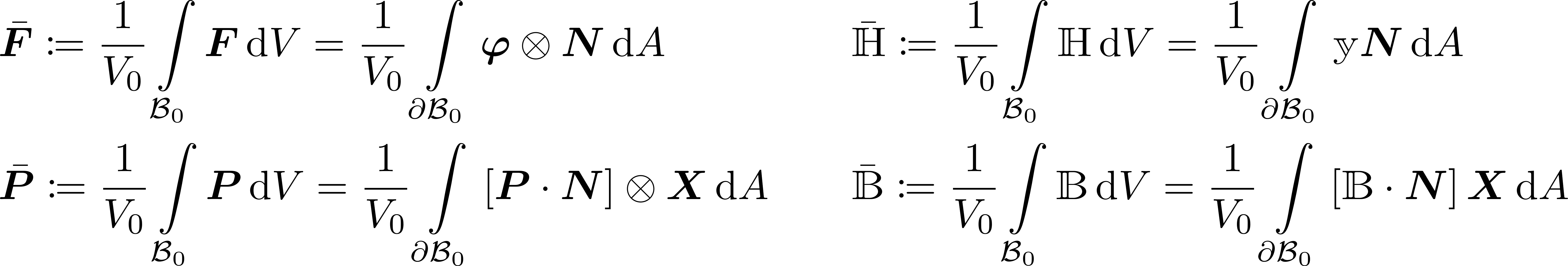 26.07.2018
5
Benjamin Brands, Julia Mergheim, Denis Davydov & Paul Steinmann   |   deal.II workshop 2018, Trieste, 23rd - 27th July
2.	Model Order Reduction for Magnetomechanics

Fundamental assumption:
Solution of the problem (e.g pPDE) resides in
manifold of small dimension
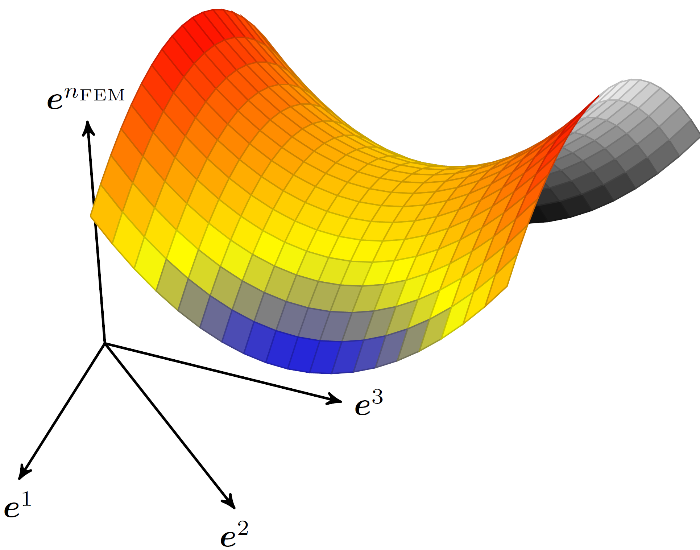 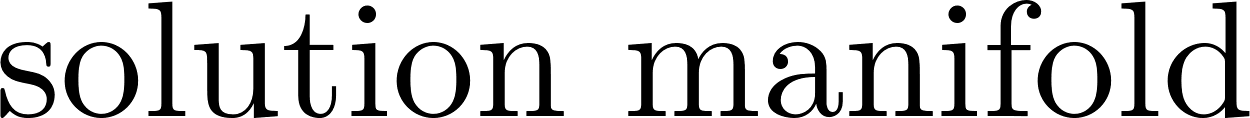 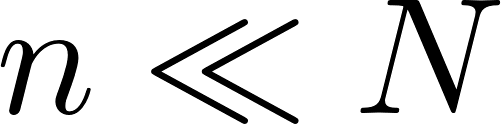 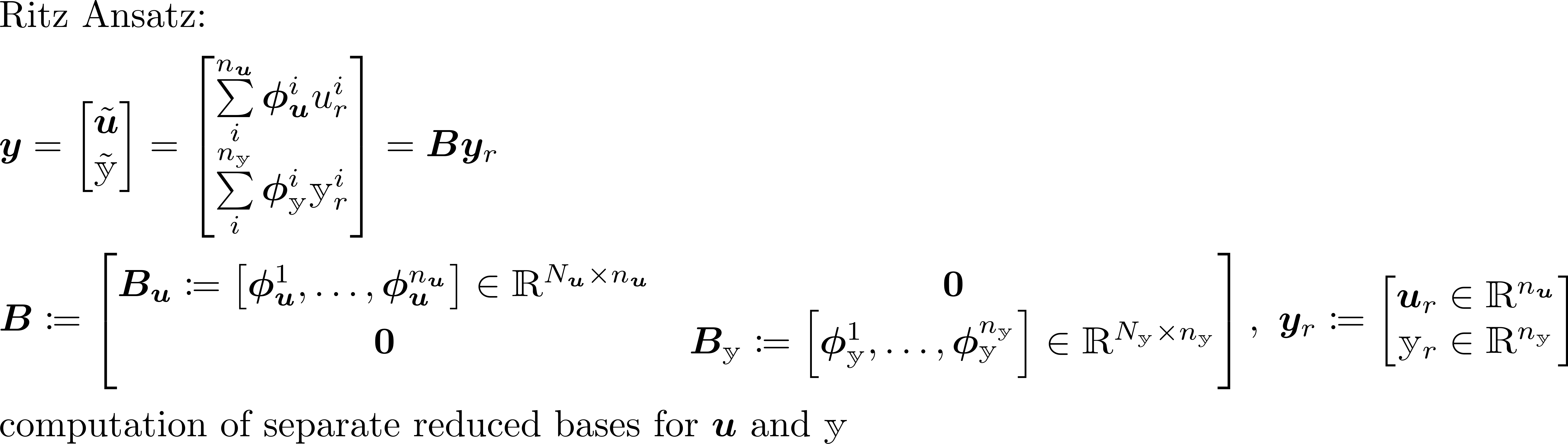 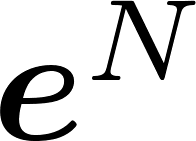 26.07.2018
6
Benjamin Brands, Julia Mergheim, Denis Davydov & Paul Steinmann   |   deal.II workshop 2018, Trieste, 23rd - 27th July
2.1	Reduced Basis Construction
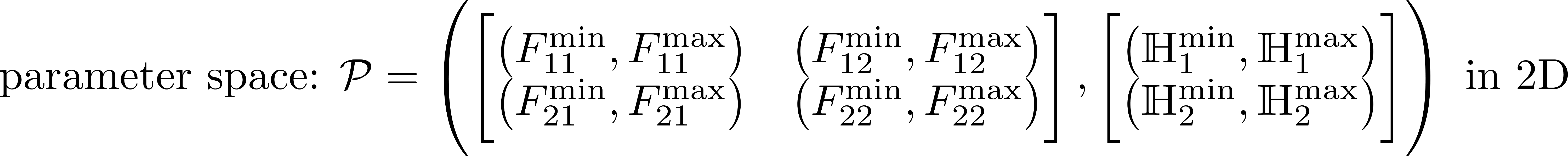 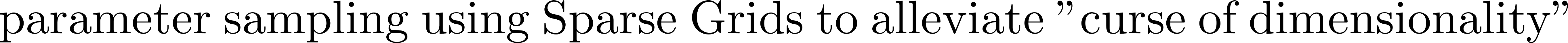 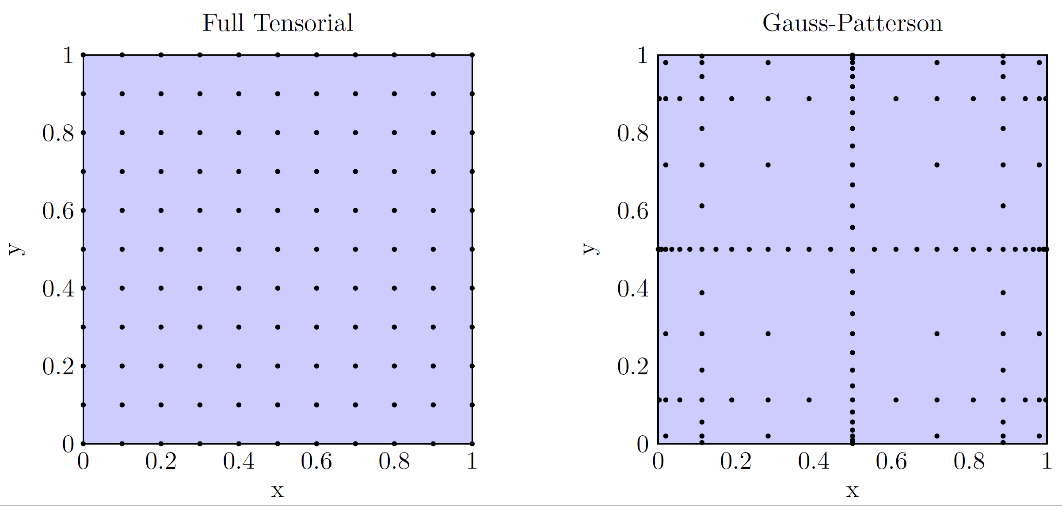 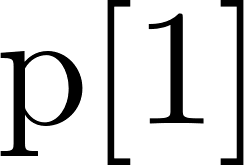 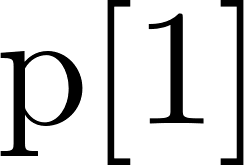 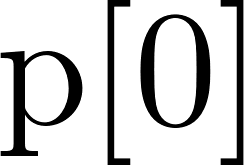 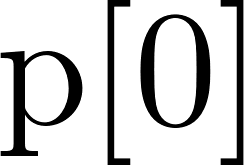 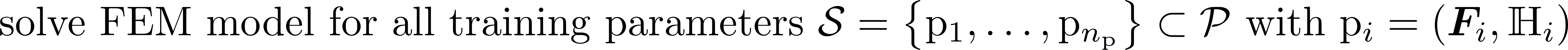 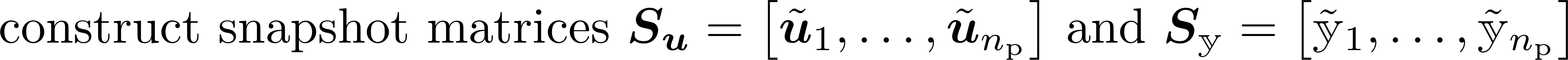 26.07.2018
7
Benjamin Brands, Julia Mergheim, Denis Davydov & Paul Steinmann   |   deal.II workshop 2018, Trieste, 23rd - 27th July
2.1	Reduced Basis Construction: SVD and POD
Singular Value Decomposition (SVD)
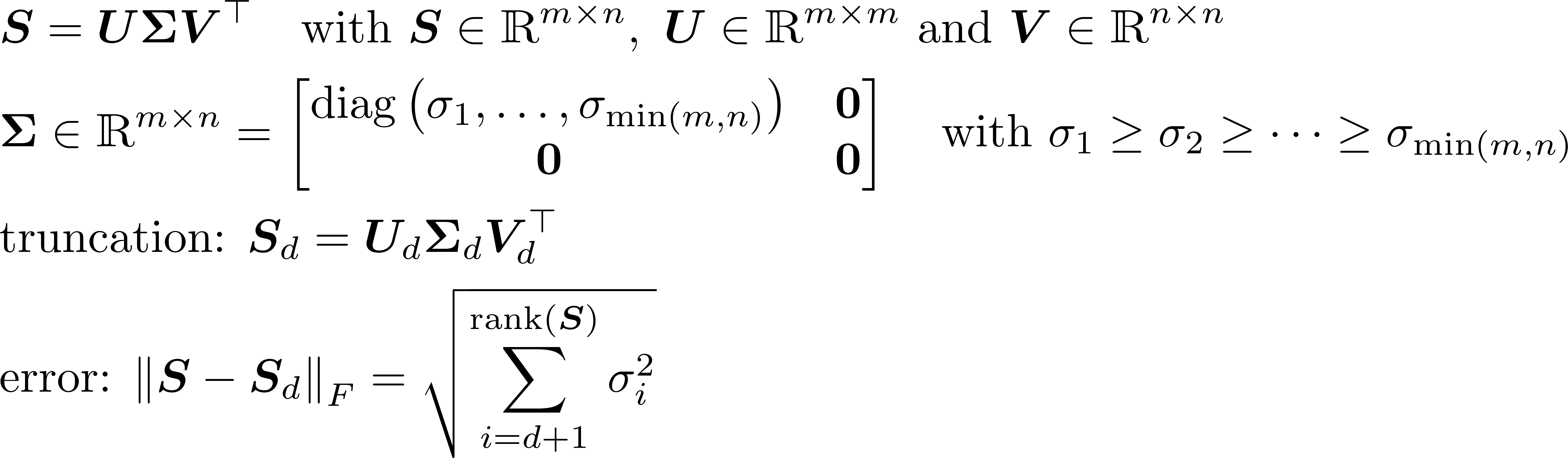 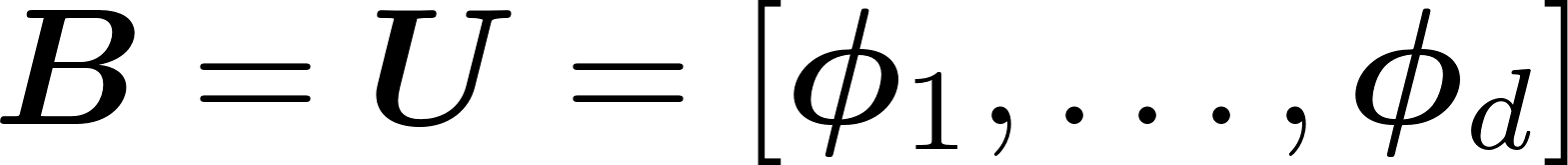 Proper Orthogonal Decomposition (POD)
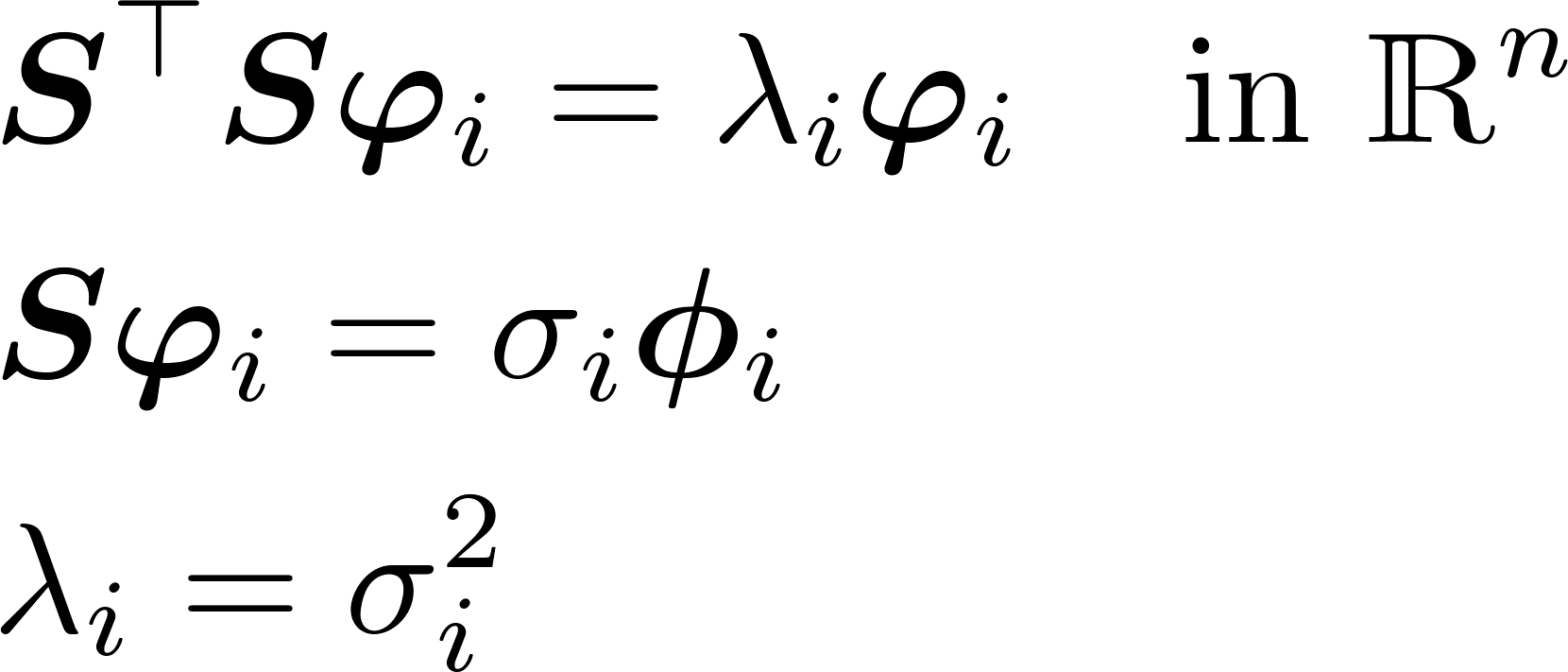 Using deal.II‘s ScaLAPACK wrappers for fast computation of SVD/POD
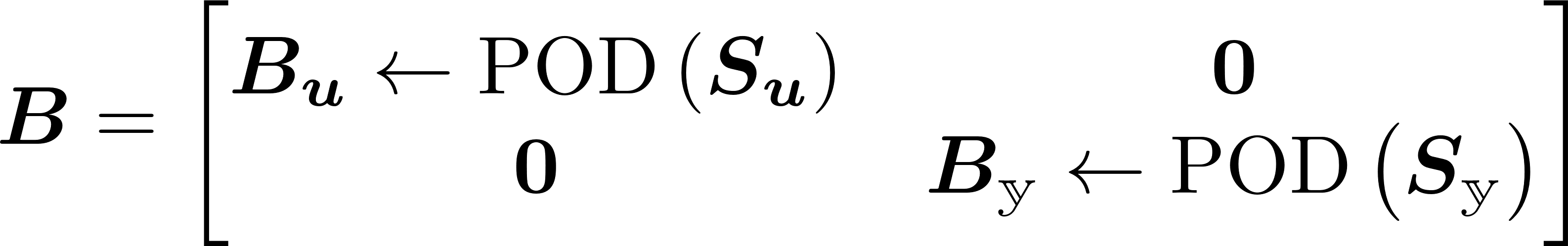 26.07.2018
8
Benjamin Brands, Julia Mergheim, Denis Davydov & Paul Steinmann   |   deal.II workshop 2018, Trieste, 23rd - 27th July
2.2	Galerkin Reduced Model
FEM model
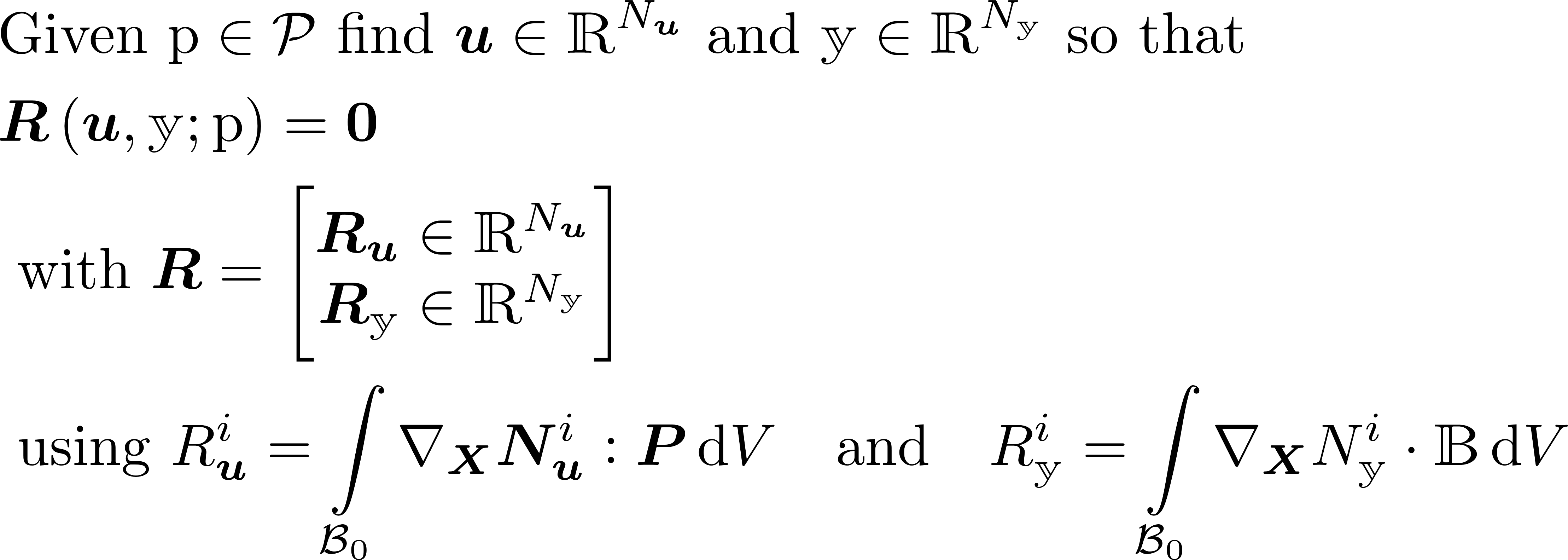 Galerkin ROM
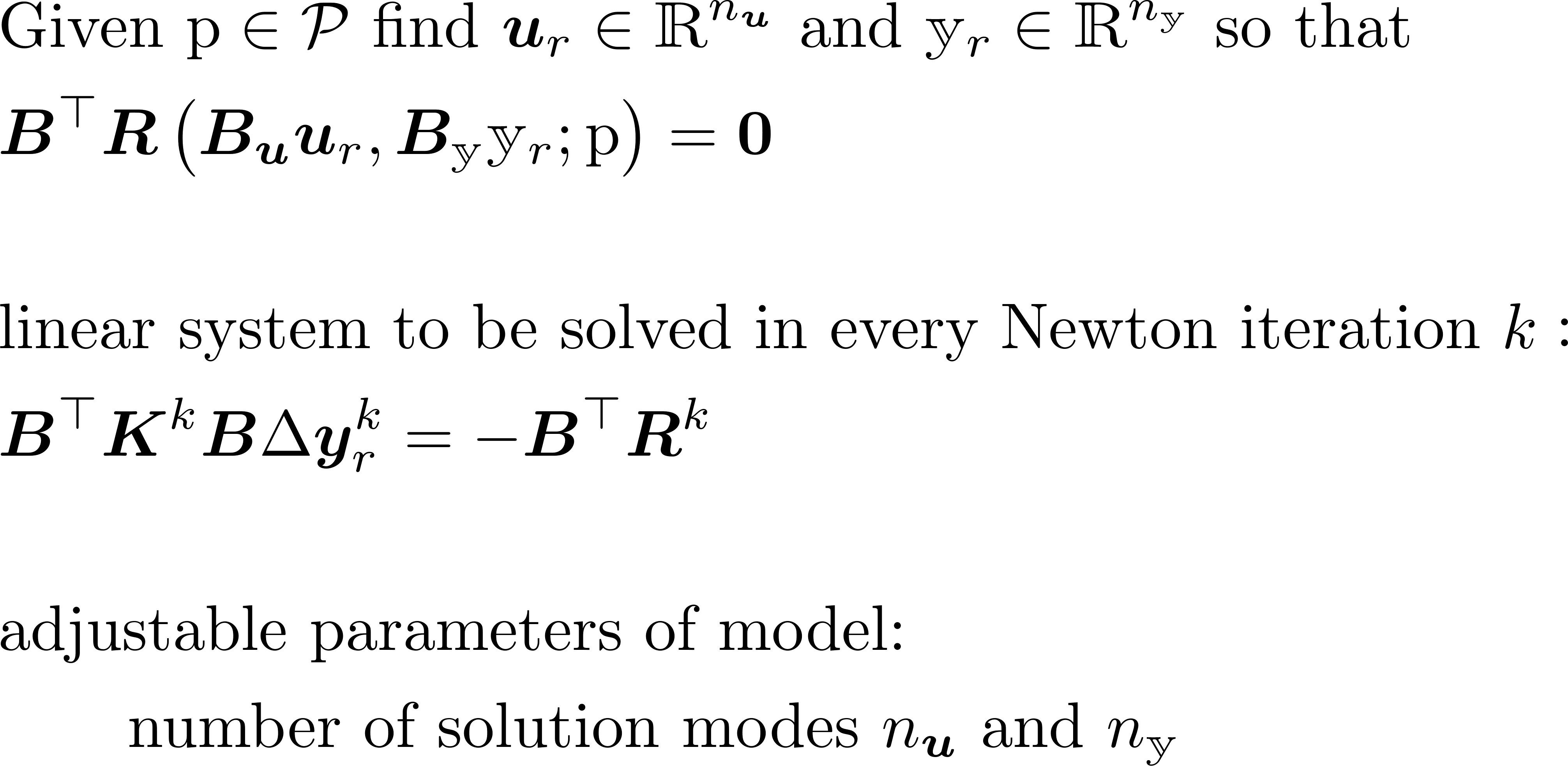 computation of residuum and tangent matrix and subsequent projection renders the Galerkin ROM inefficient
26.07.2018
9
Benjamin Brands, Julia Mergheim, Denis Davydov & Paul Steinmann   |   deal.II workshop 2018, Trieste, 23rd - 27th July
2.3	DEIM Reduced Model
Chaturantabut & Sorensen 2010
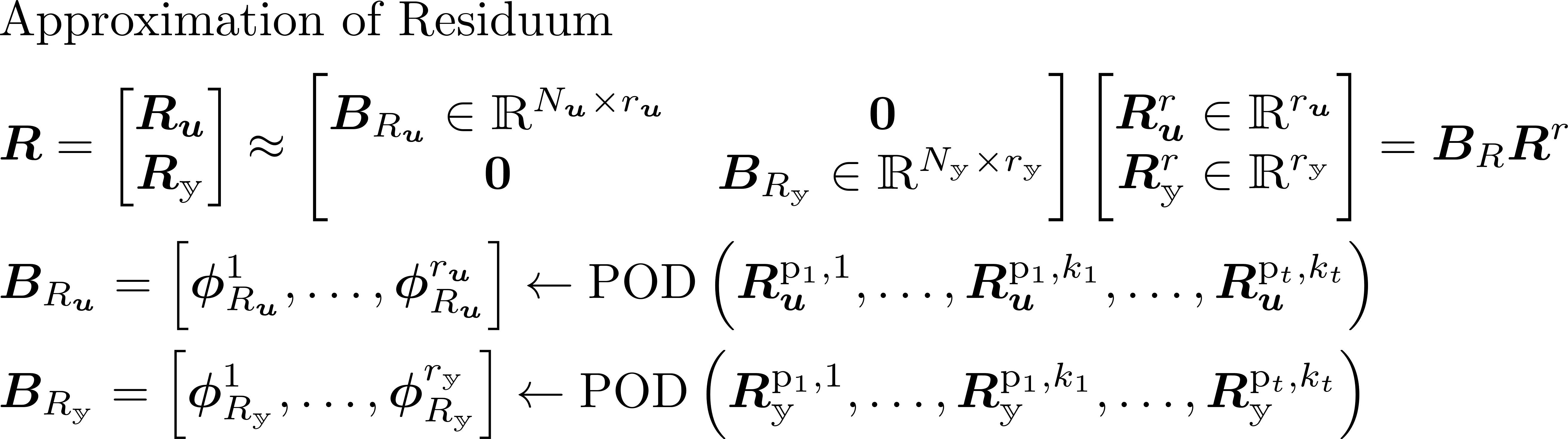 DEIM ROM
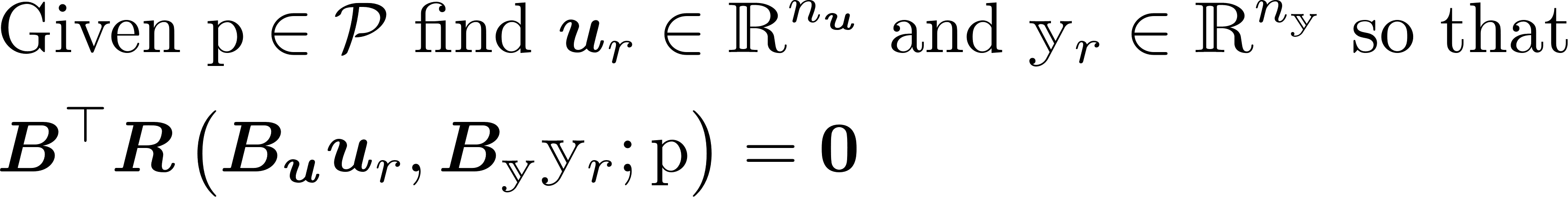 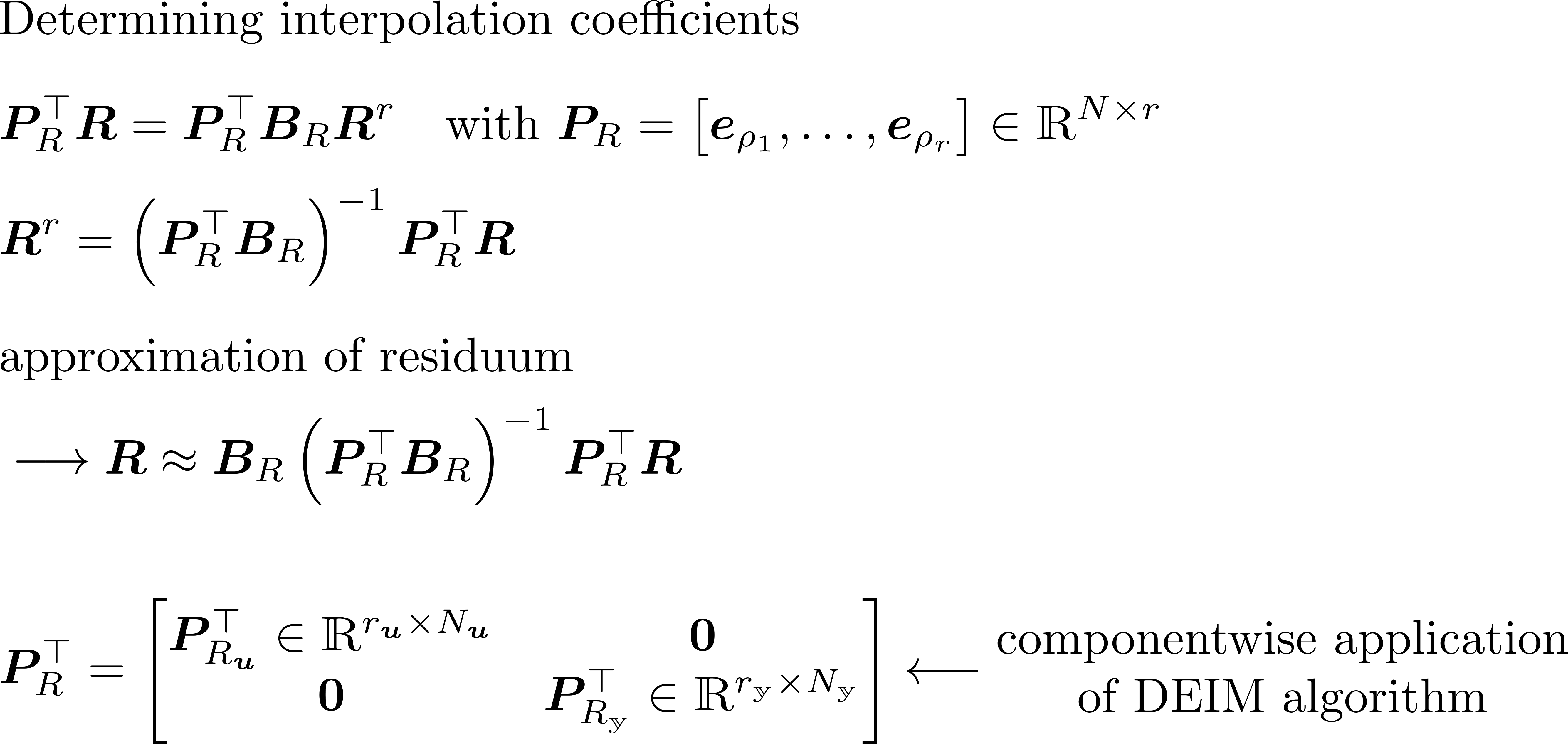 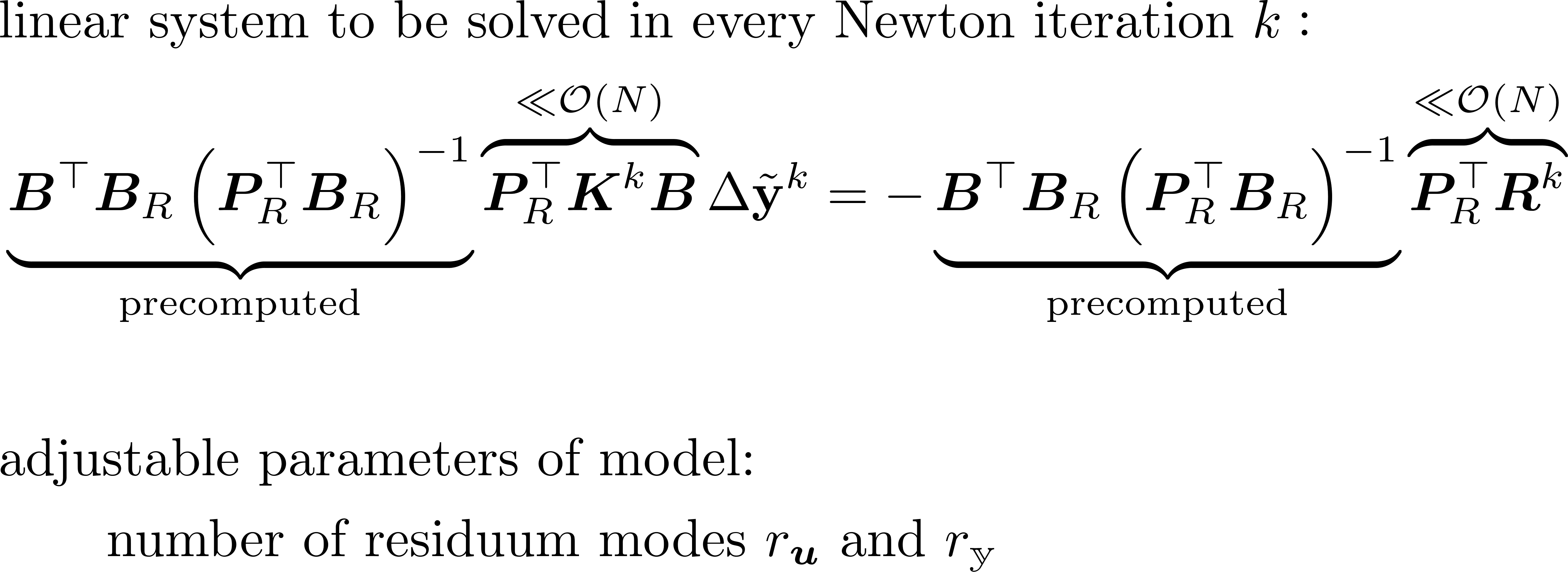 26.07.2018
10
Benjamin Brands, Julia Mergheim, Denis Davydov & Paul Steinmann   |   deal.II workshop 2018, Trieste, 23rd - 27th July
2.4	GappyPOD Reduced Model
Emerson & Sirovich 2007
GappyPOD ROM
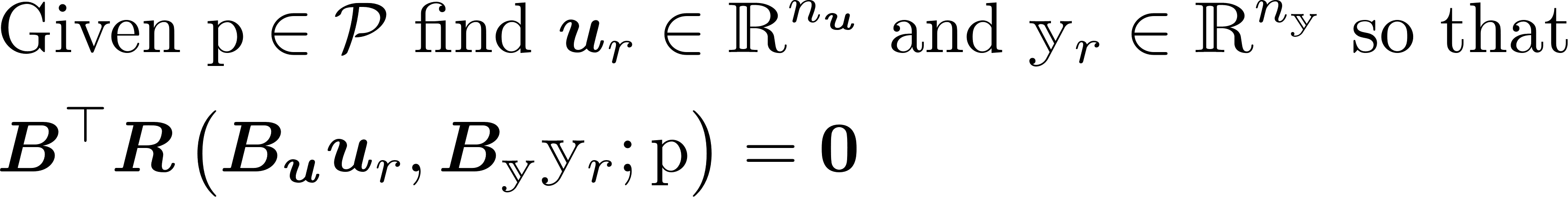 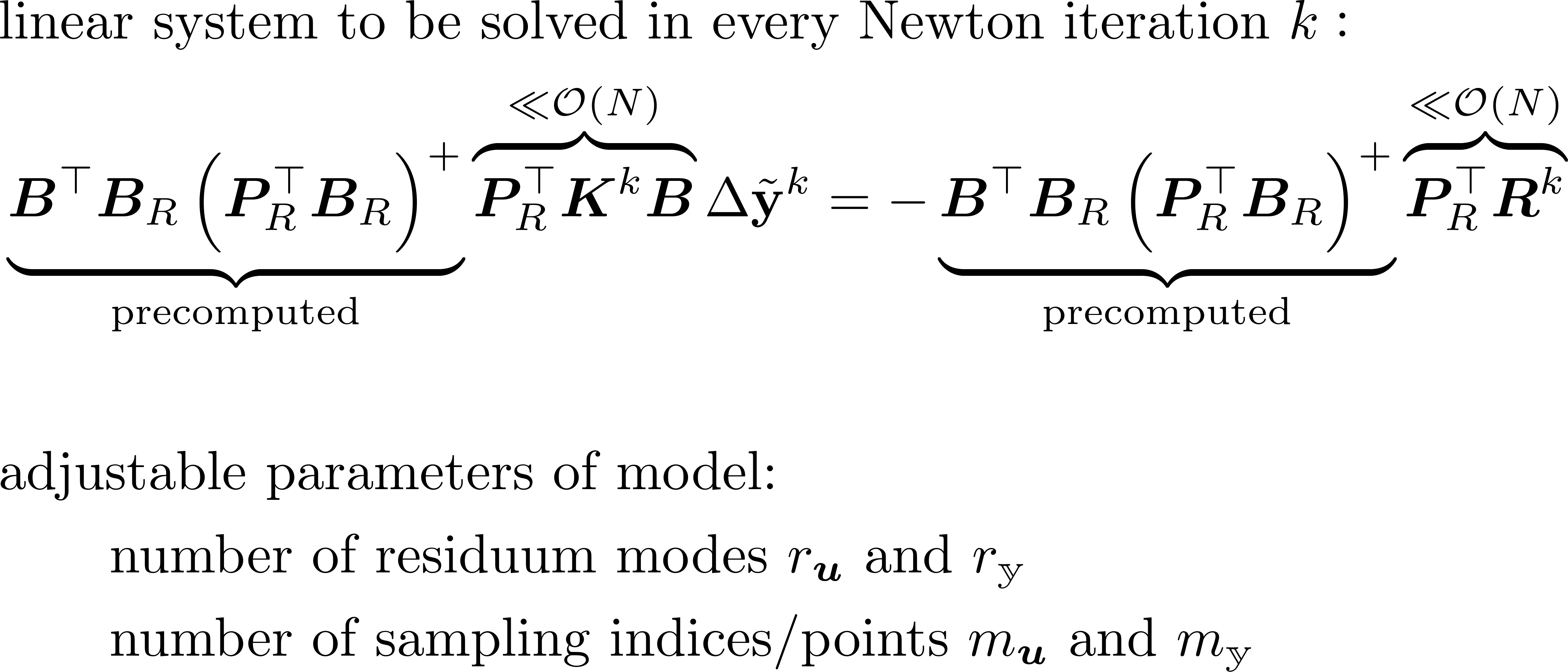 26.07.2018
11
Benjamin Brands, Julia Mergheim, Denis Davydov & Paul Steinmann   |   deal.II workshop 2018, Trieste, 23rd - 27th July
2.5	Empirical Cubature Reduced Model
Farhat et al. 2014,
Hernández et al. 2016
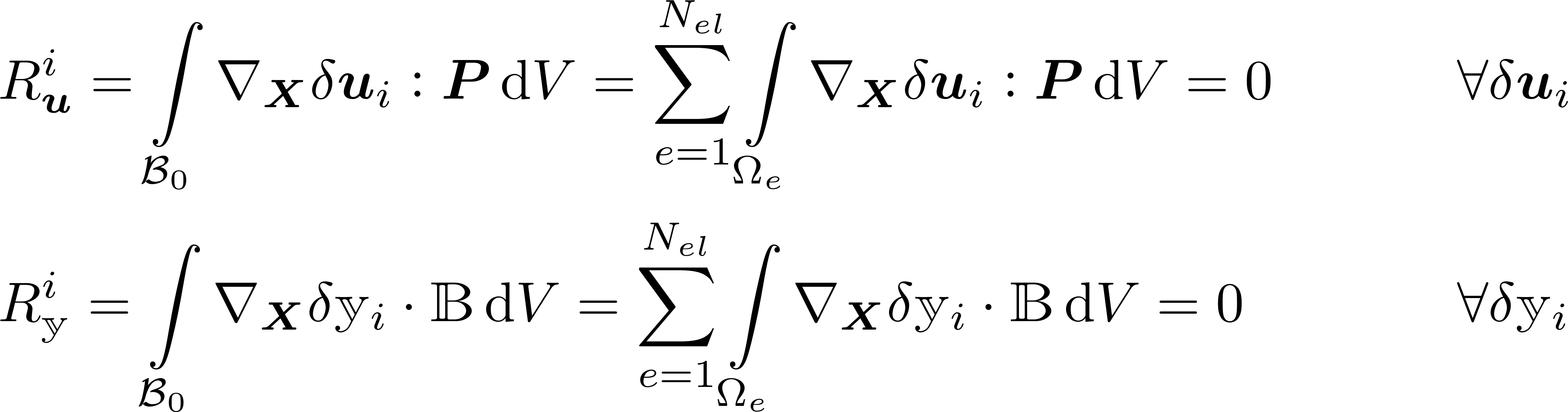 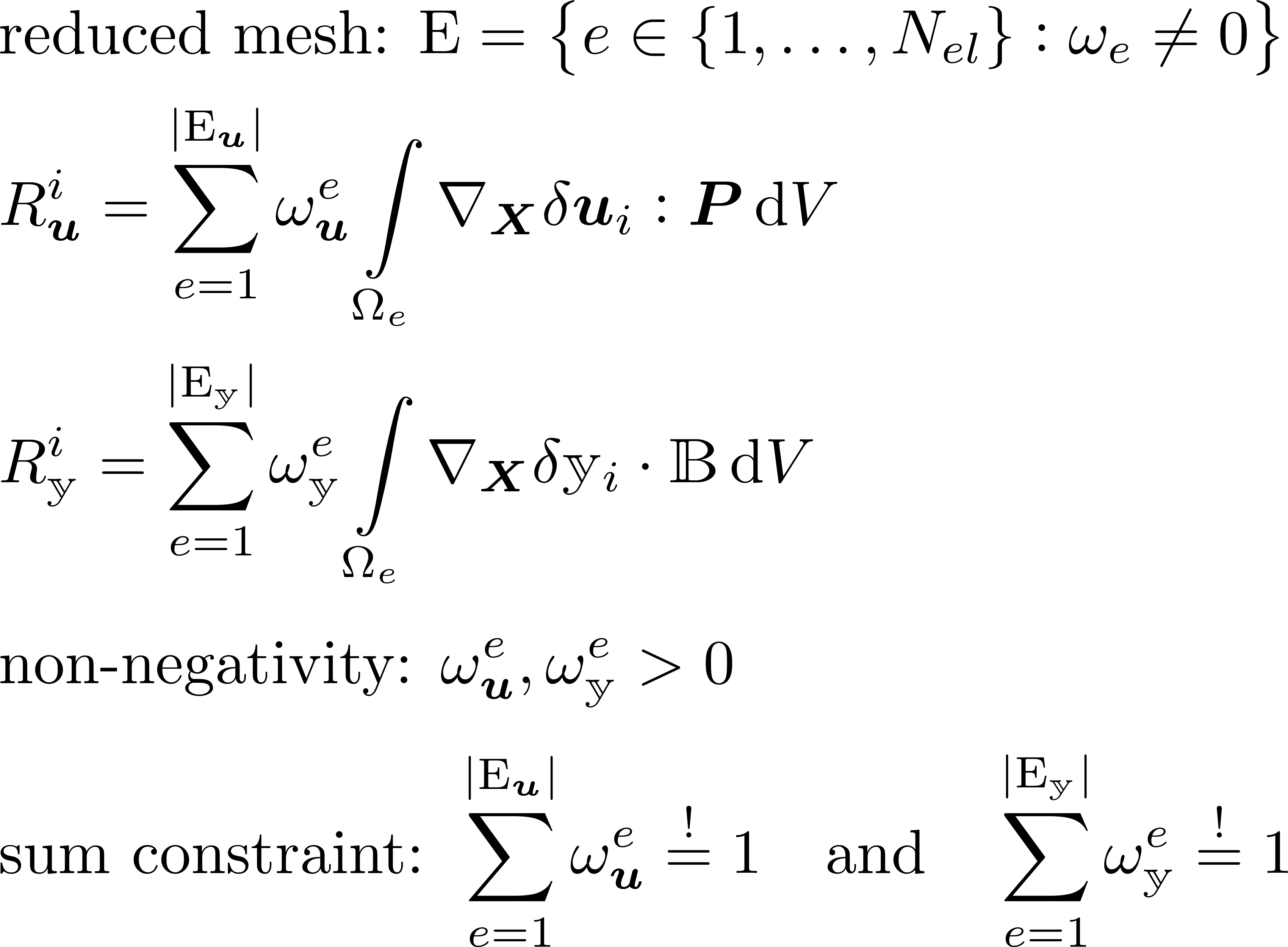 26.07.2018
12
Benjamin Brands, Julia Mergheim, Denis Davydov & Paul Steinmann   |   ESMC 2018, Bologna, 2nd - 6th July
2.5	EC Reduced Model
EC ROM
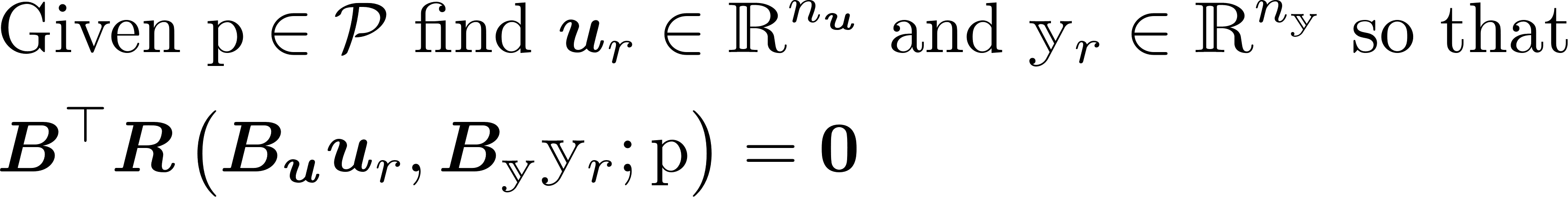 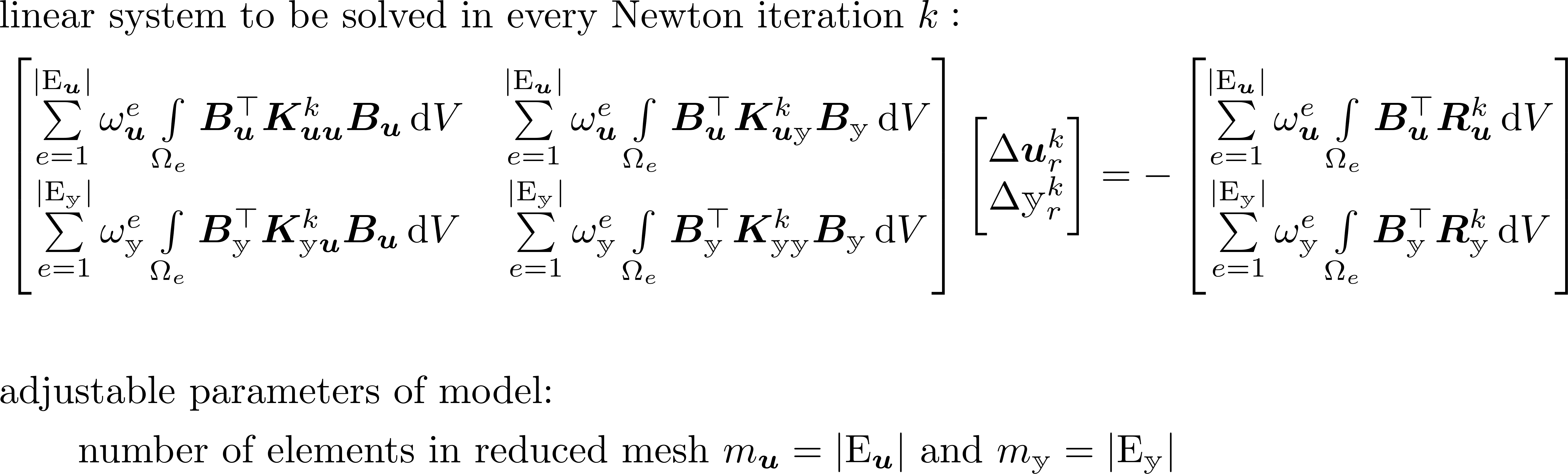 26.07.2018
13
Benjamin Brands, Julia Mergheim, Denis Davydov & Paul Steinmann   |   deal.II workshop 2018, Trieste, 23rd - 27th July
3.	Numerical Studies: Problem Setting
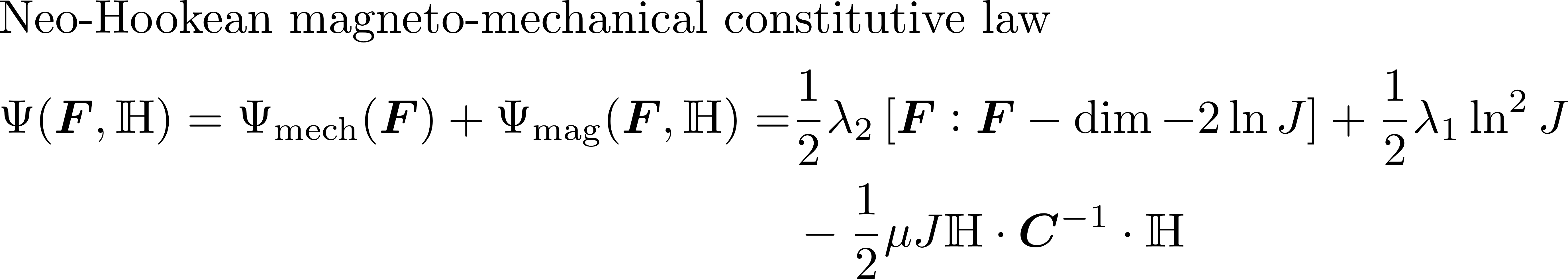 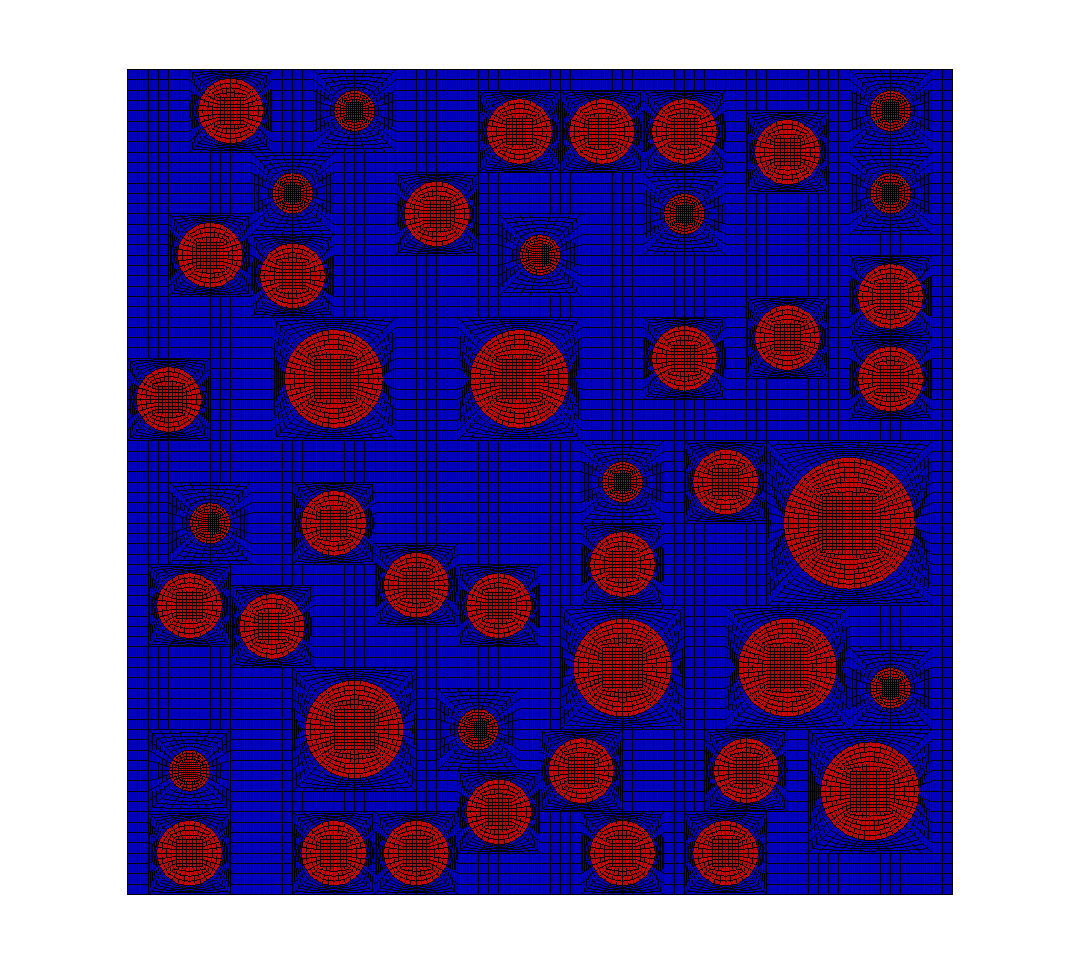 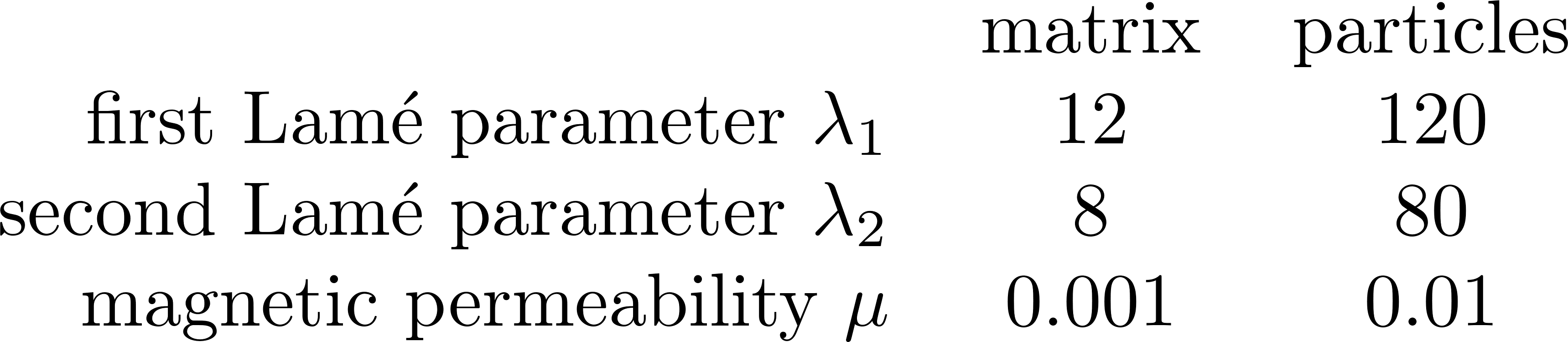 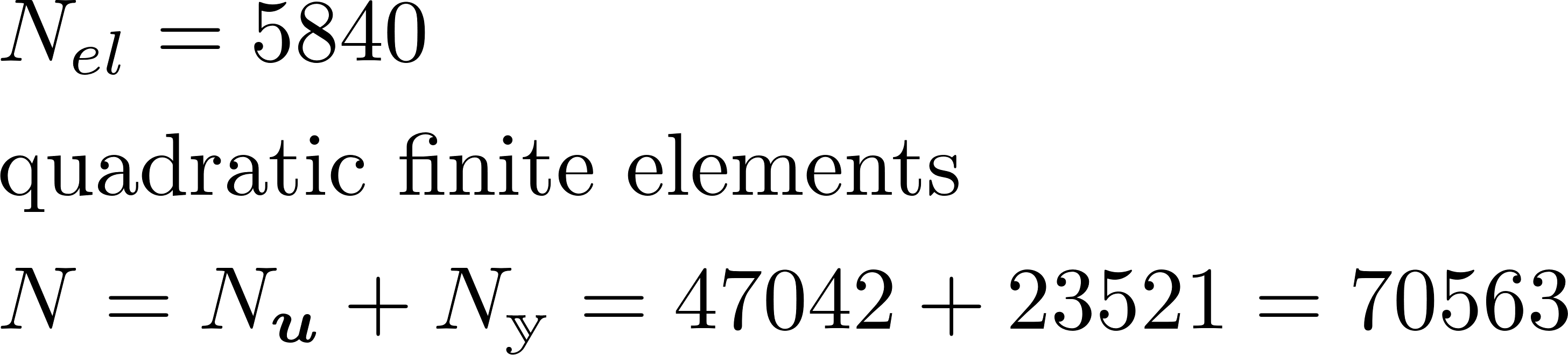 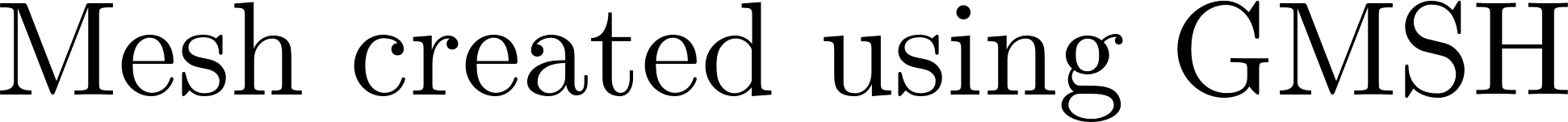 26.07.2018
14
Benjamin Brands, Julia Mergheim, Denis Davydov & Paul Steinmann   |   deal.II workshop 2018, Trieste, 23rd - 27th July
3.	Numerical Studies: Problem Setting
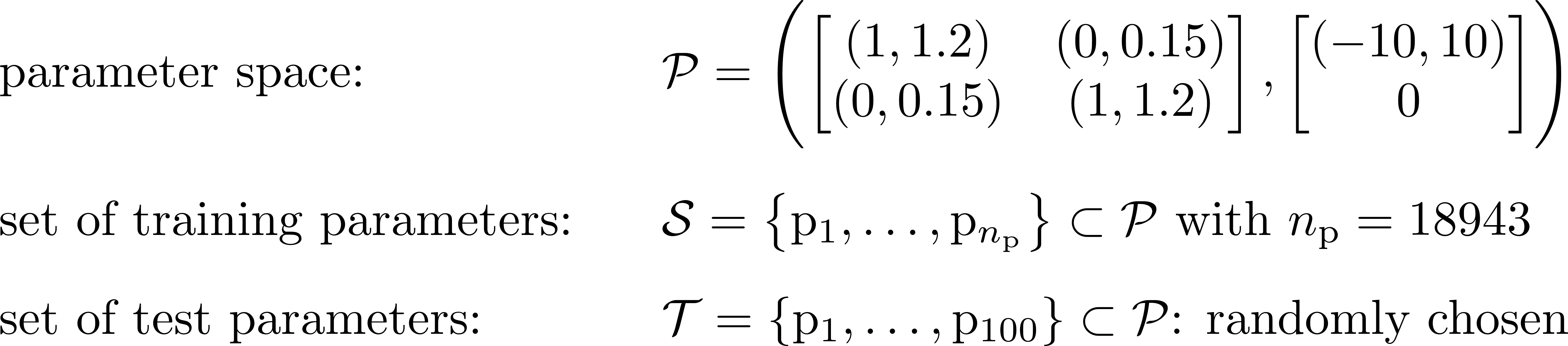 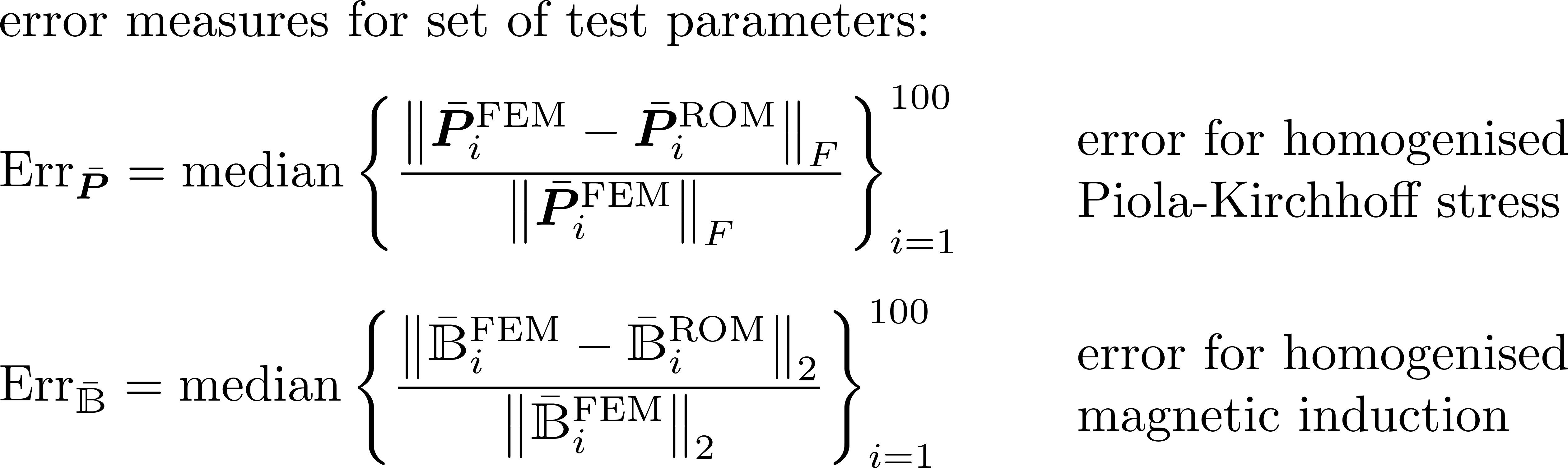 26.07.2018
15
Benjamin Brands, Julia Mergheim, Denis Davydov & Paul Steinmann   |   deal.II workshop 2018, Trieste, 23rd - 27th July
3.1	Numerical Studies: DEIM
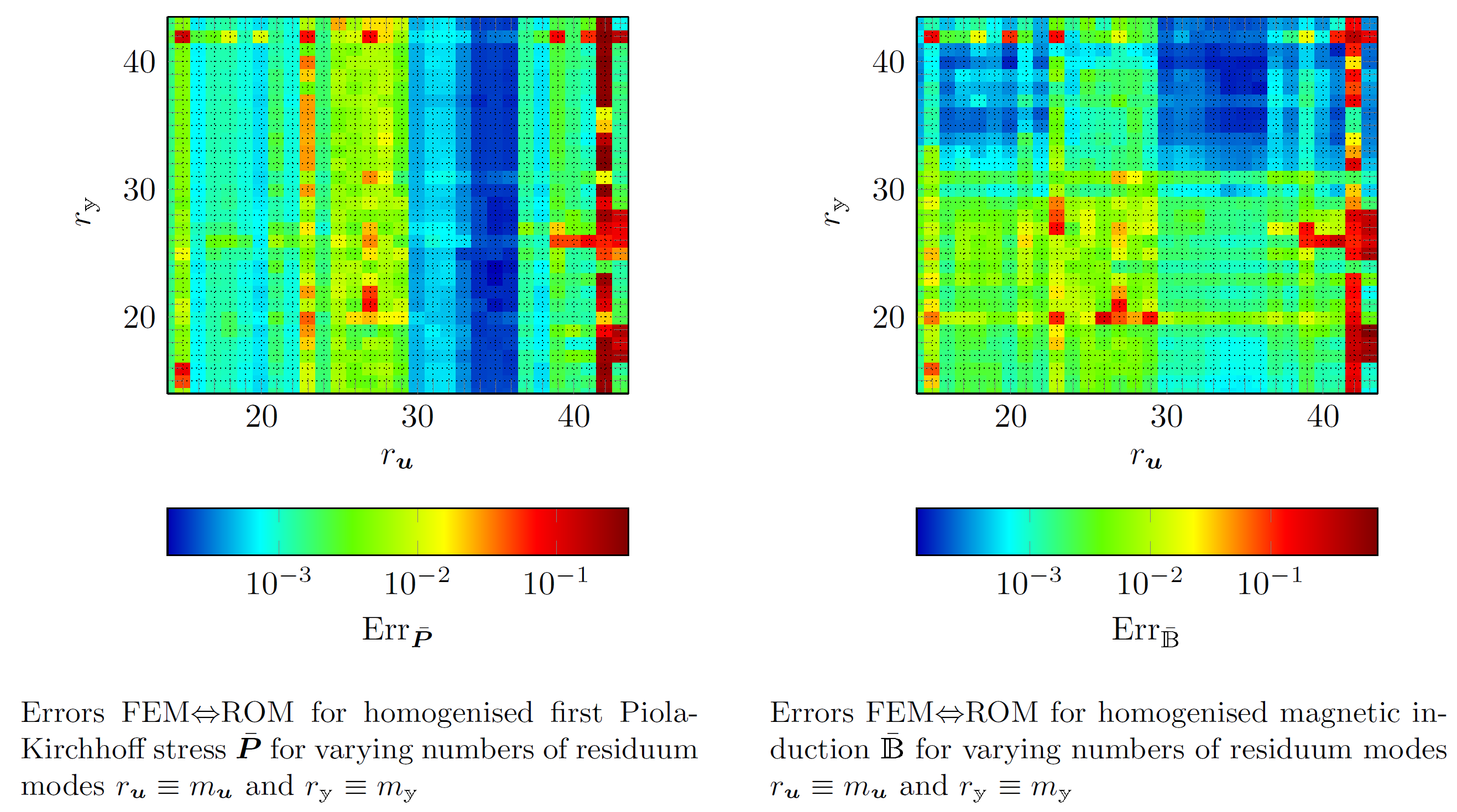 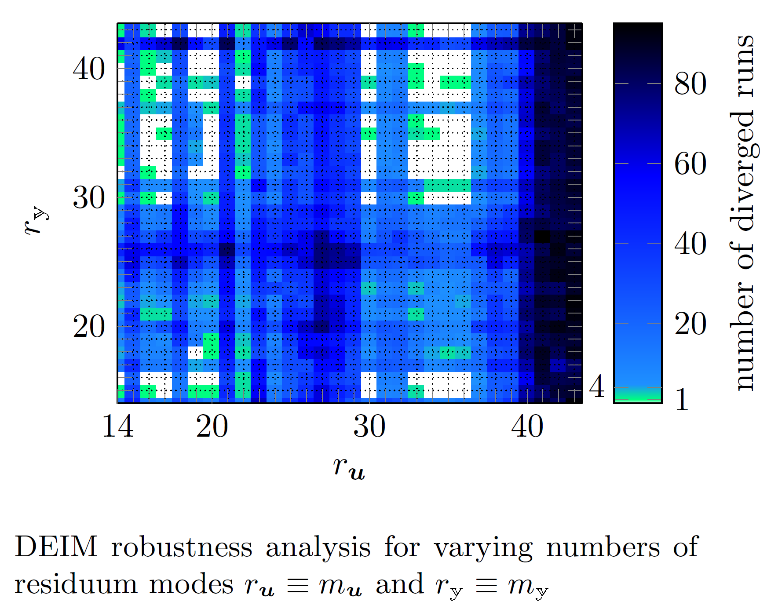 26.07.2018
16
Benjamin Brands, Julia Mergheim, Denis Davydov & Paul Steinmann   |   deal.II workshop 2018, Trieste, 23rd - 27th July
3.1	Numerical Studies: DEIM
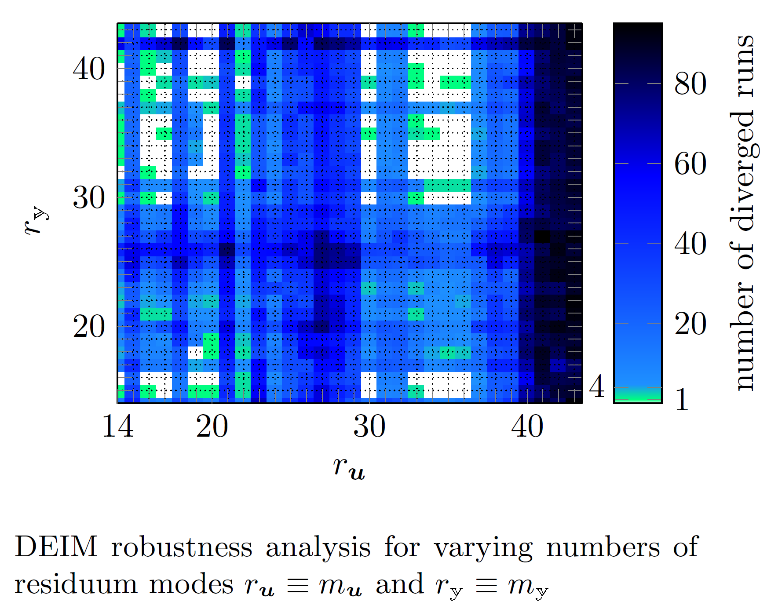 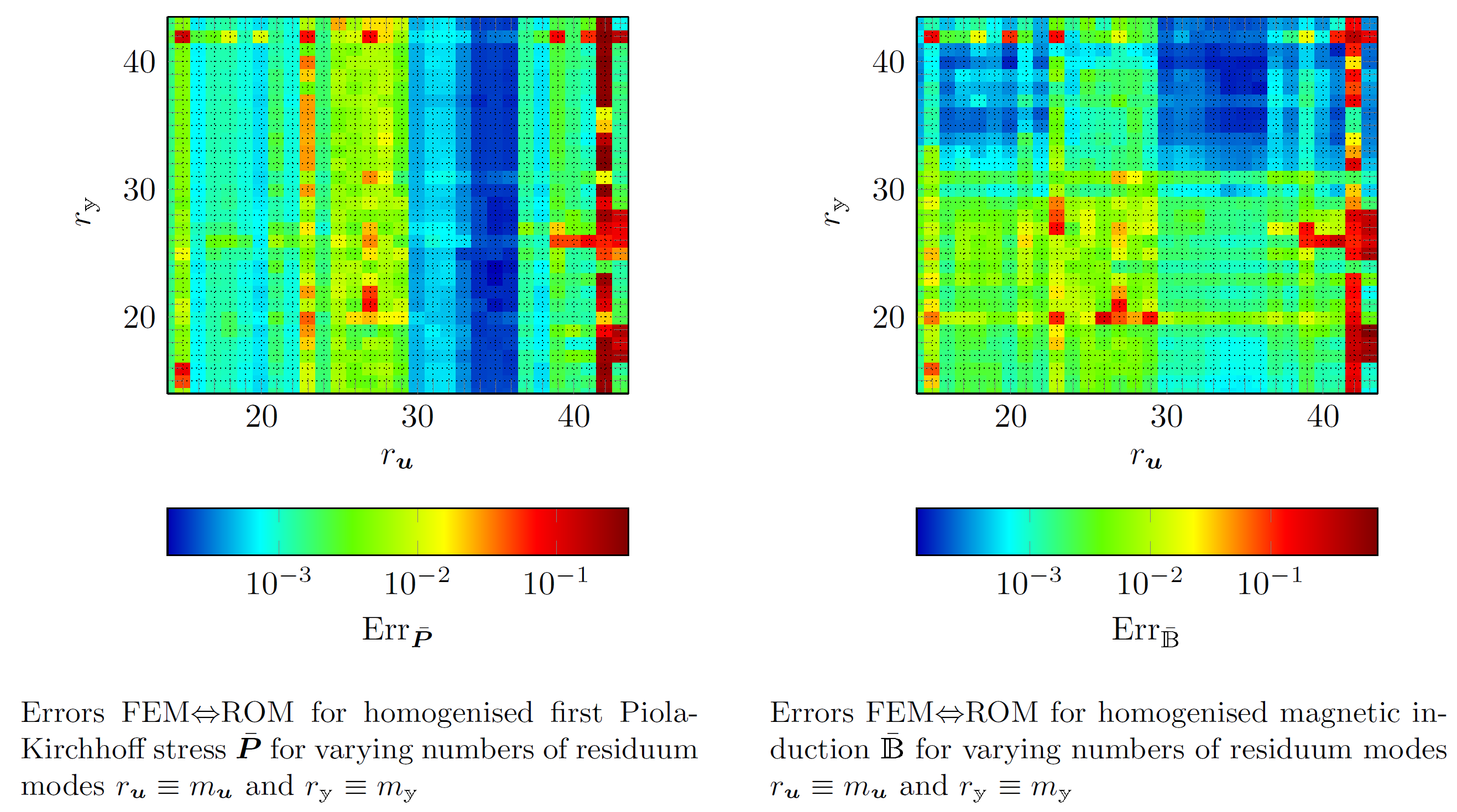 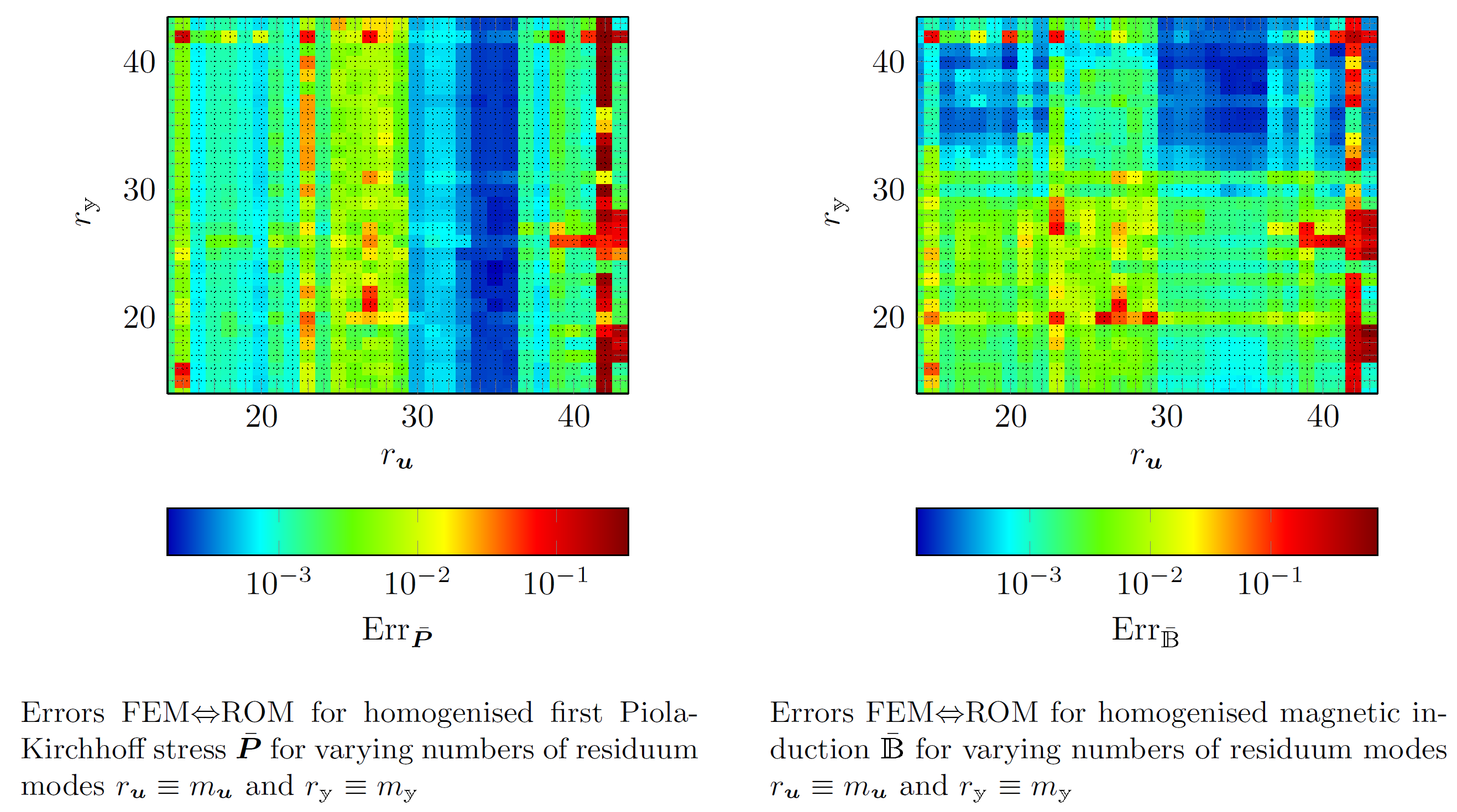 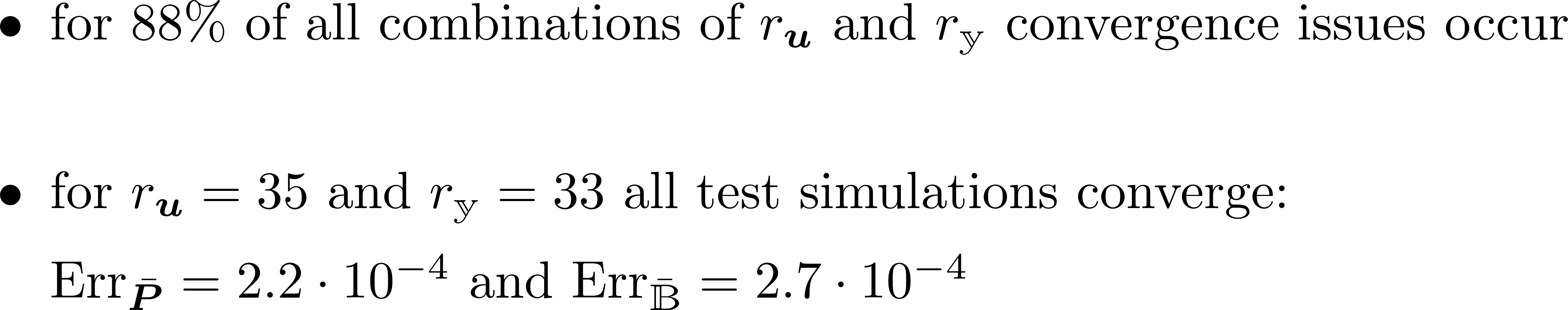 26.07.2018
17
Benjamin Brands, Julia Mergheim, Denis Davydov & Paul Steinmann   |   deal.II workshop 2018, Trieste, 23rd - 27th July
3.2	Numerical Studies: GappyPOD
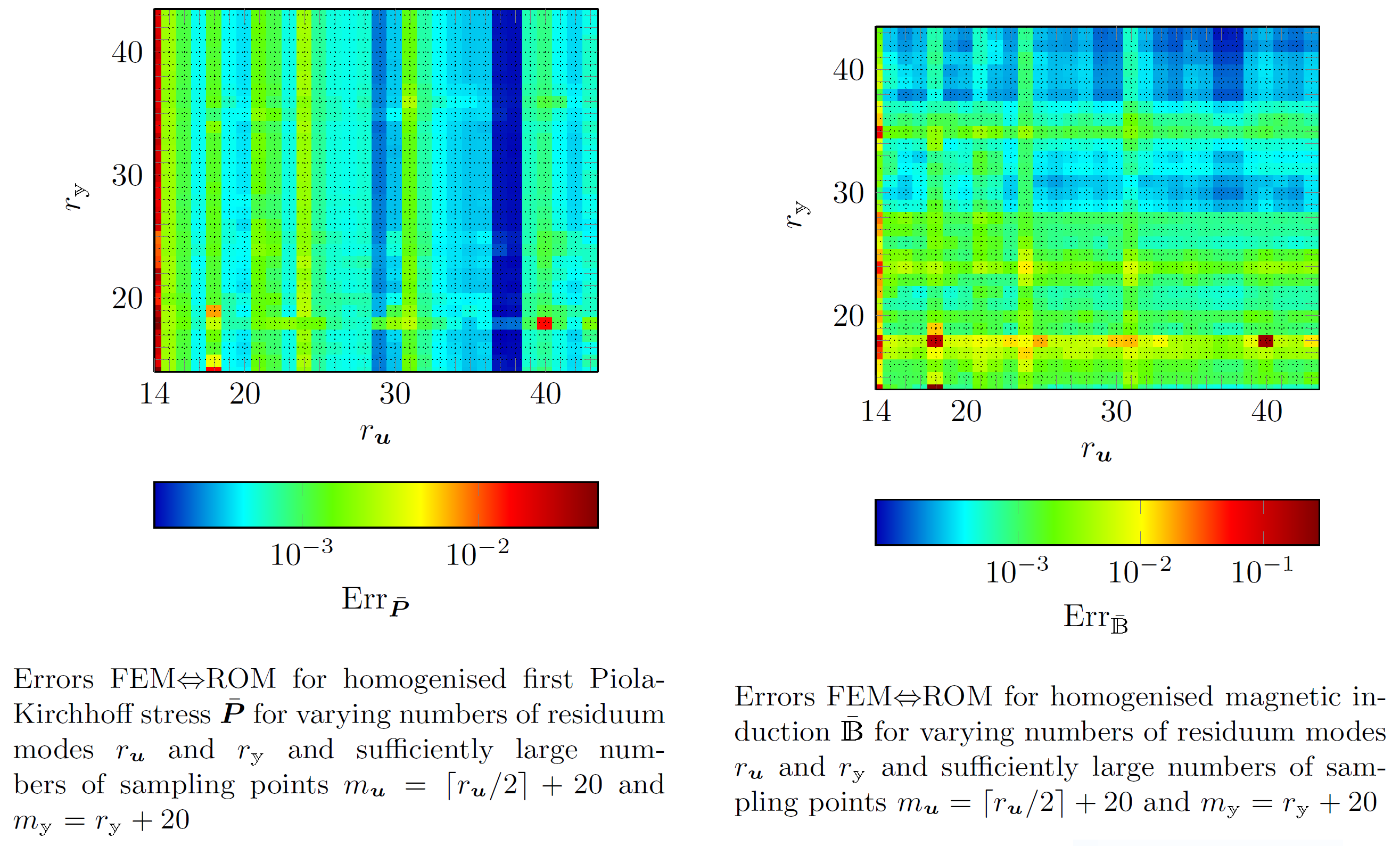 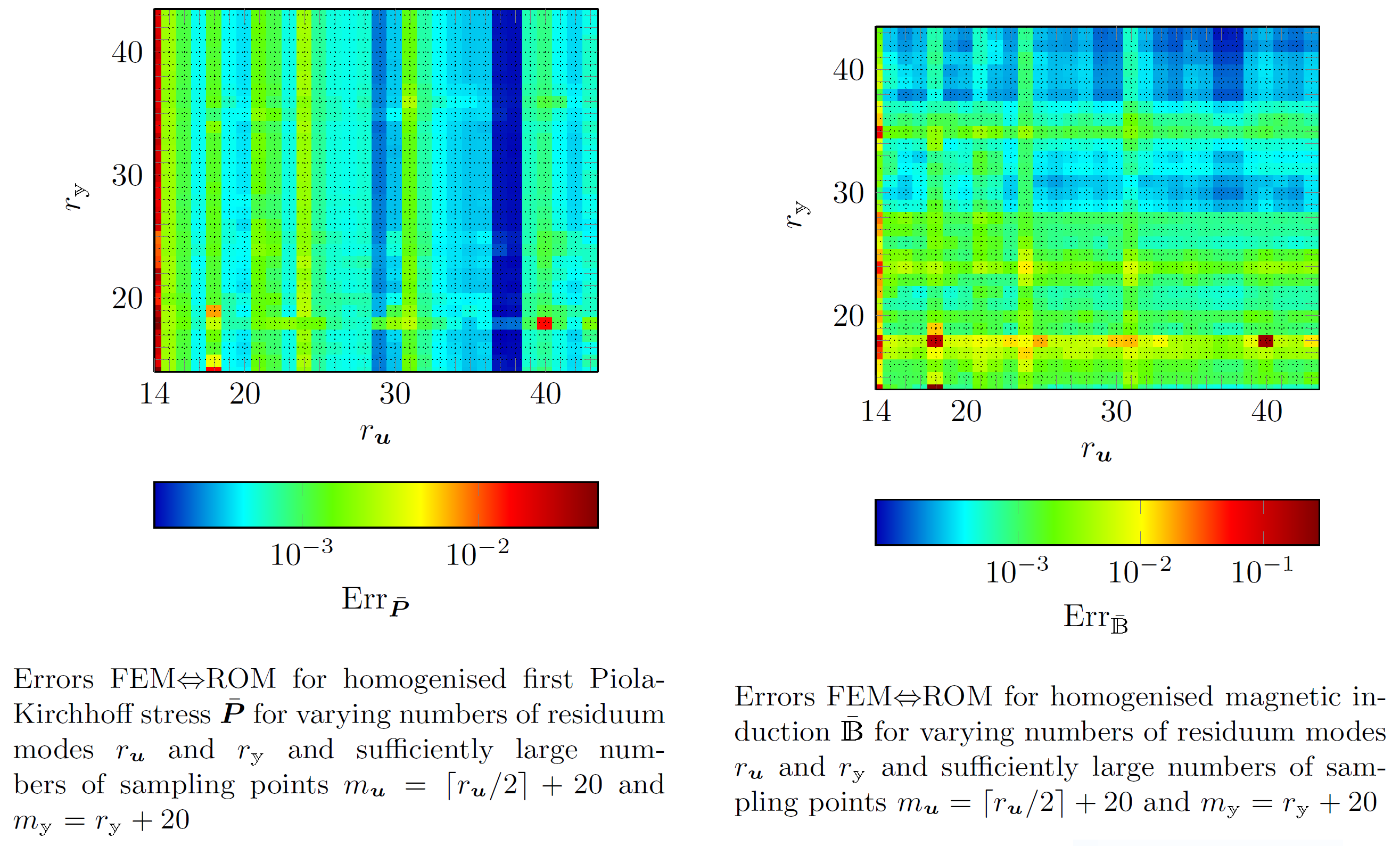 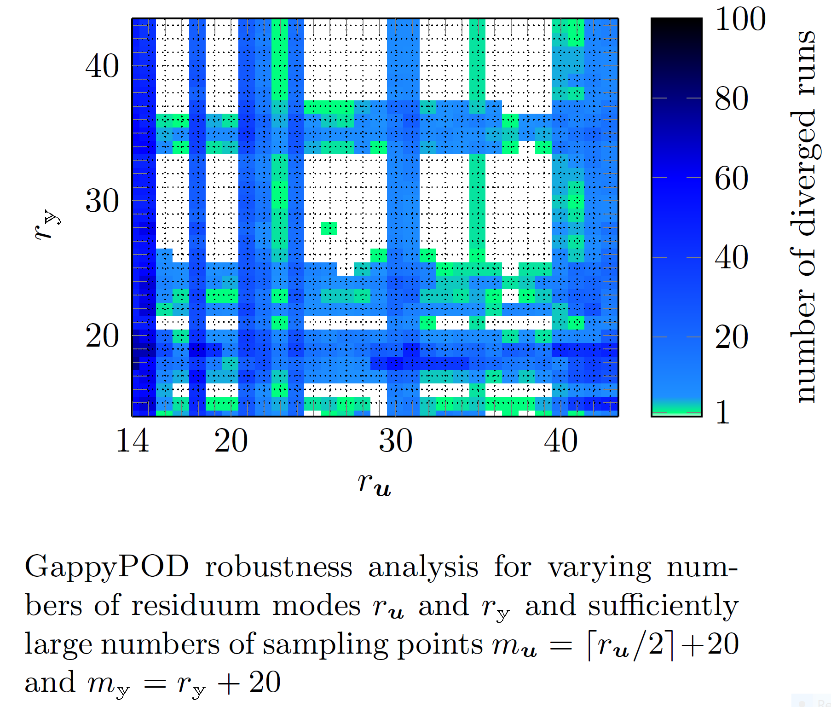 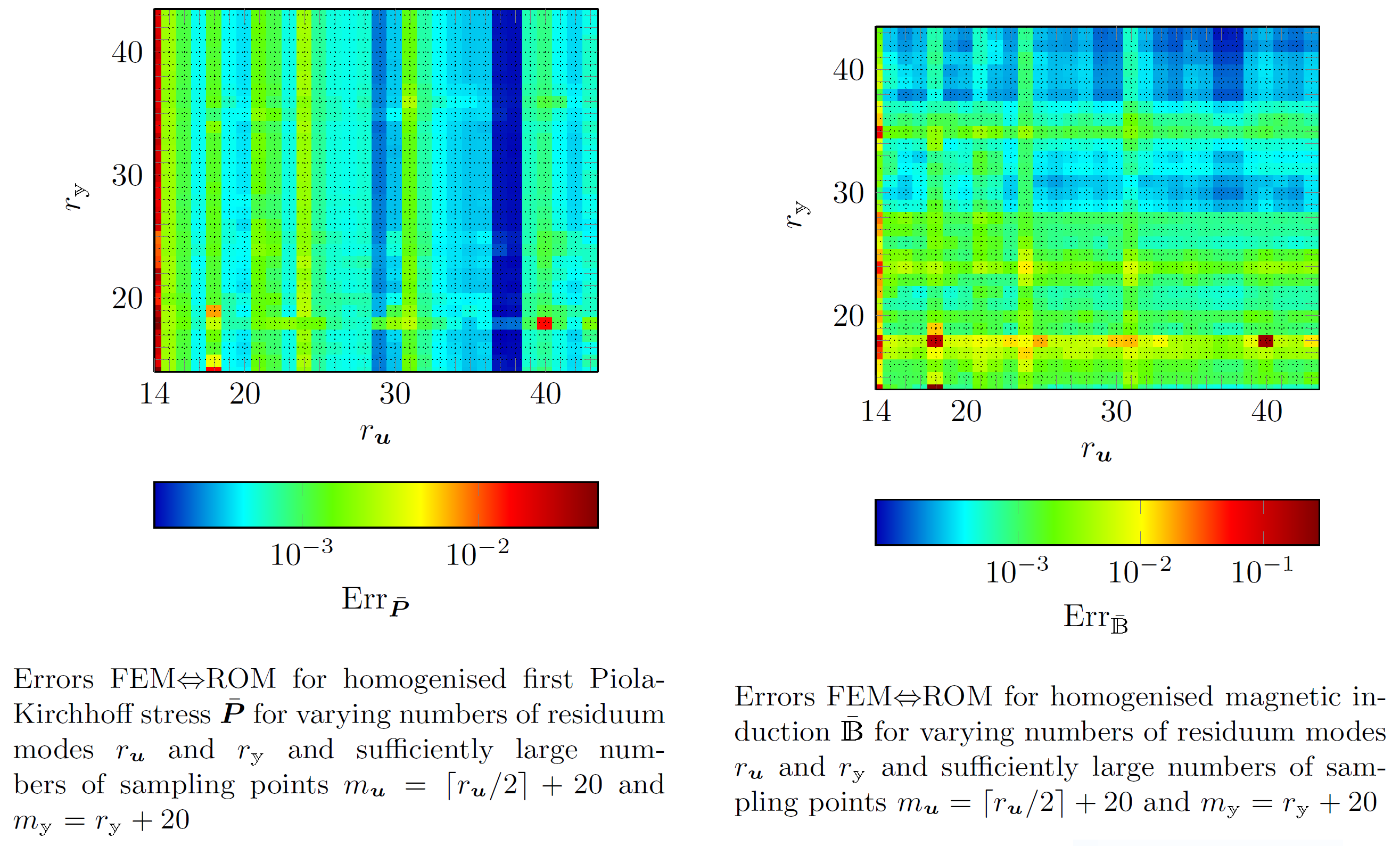 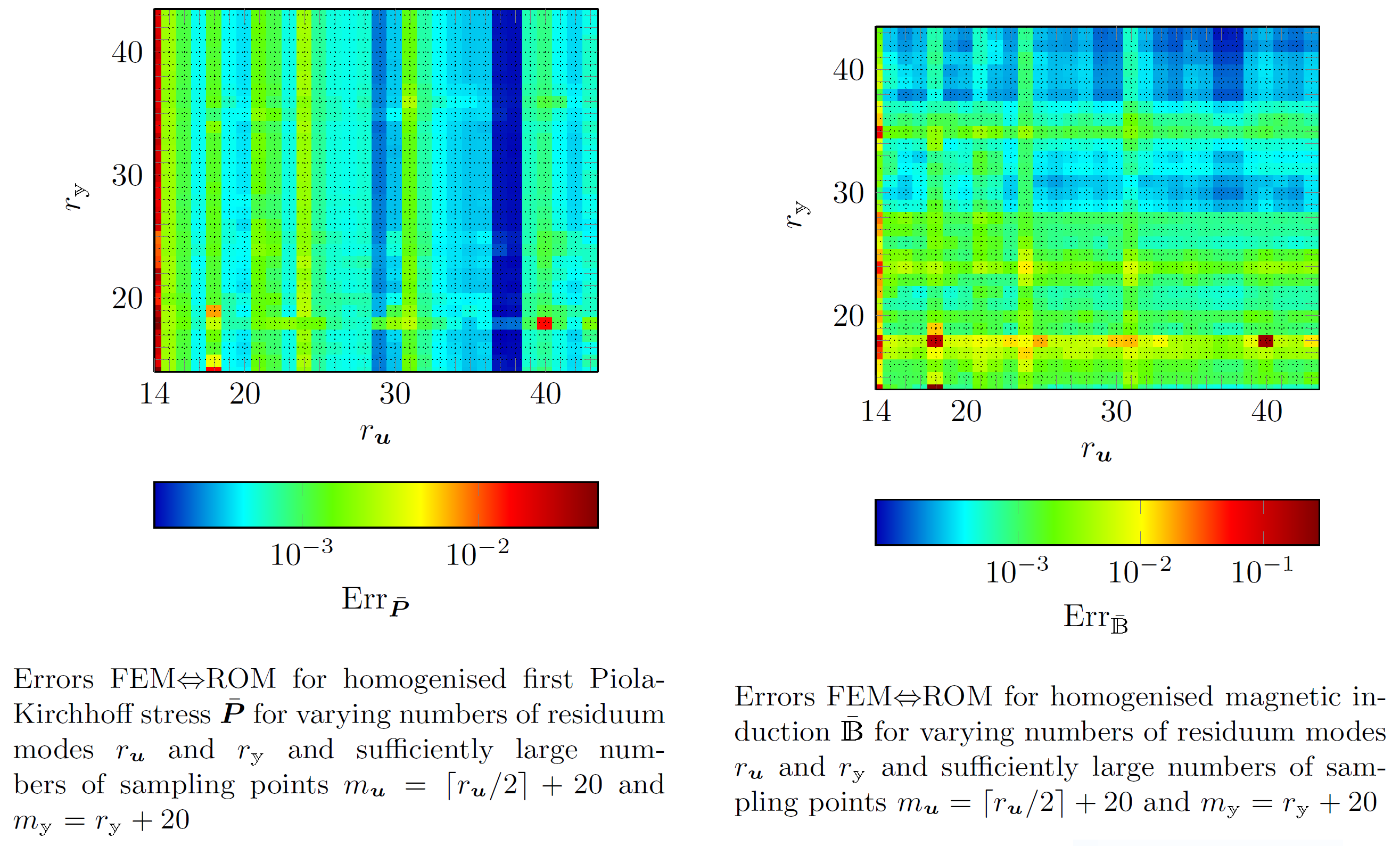 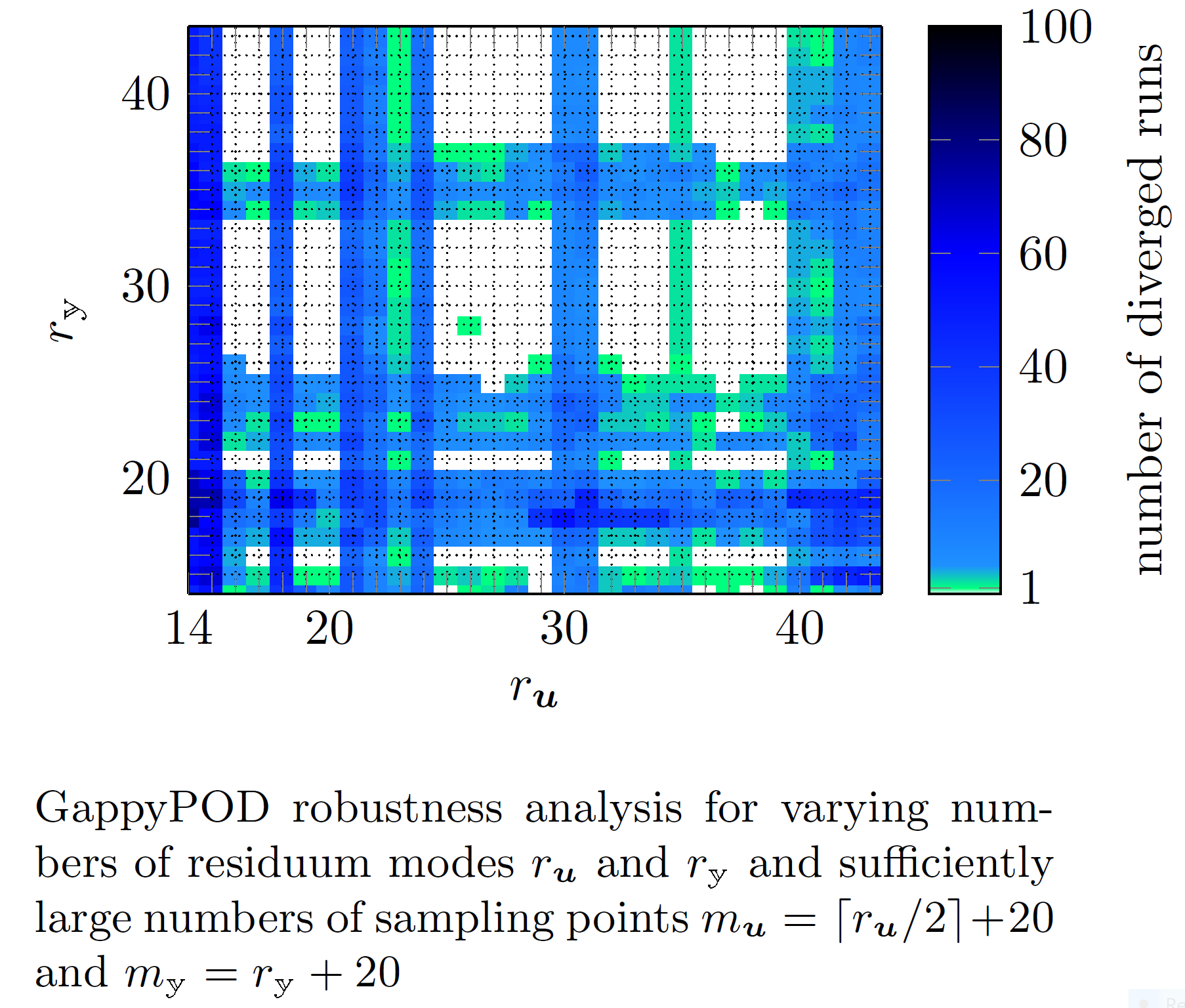 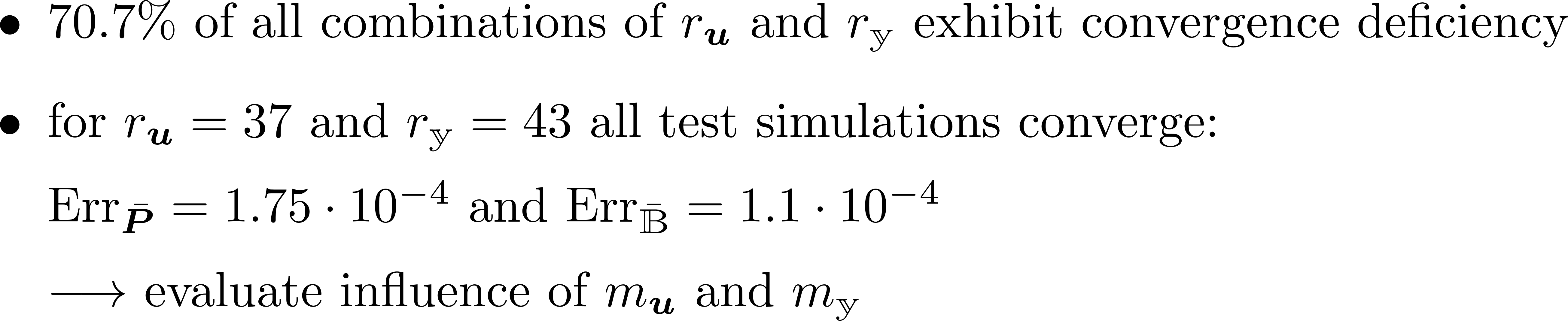 26.07.2018
18
Benjamin Brands, Julia Mergheim, Denis Davydov & Paul Steinmann   |   deal.II workshop 2018, Trieste, 23rd - 27th July
3.3	Numerical Studies: EC
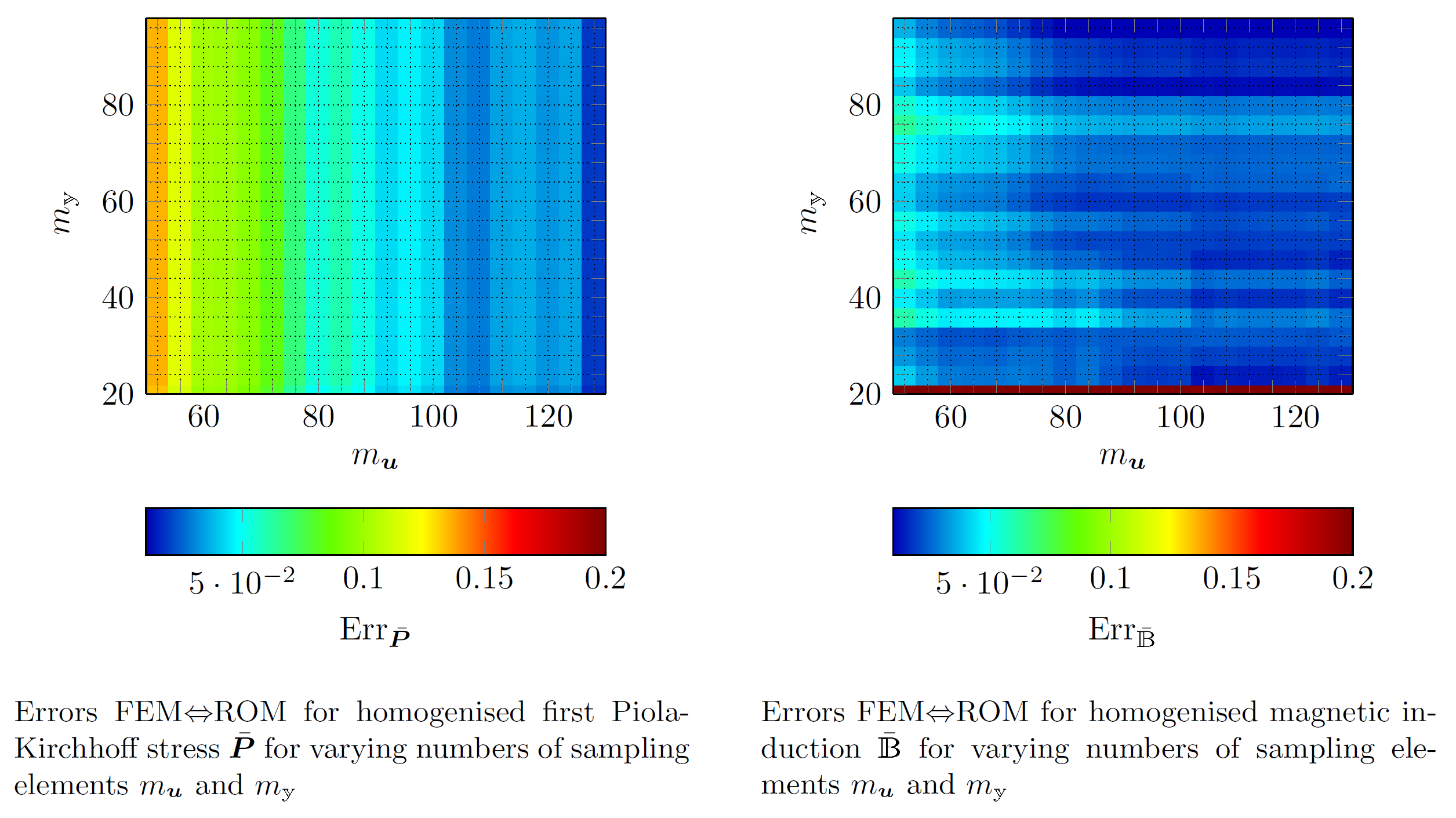 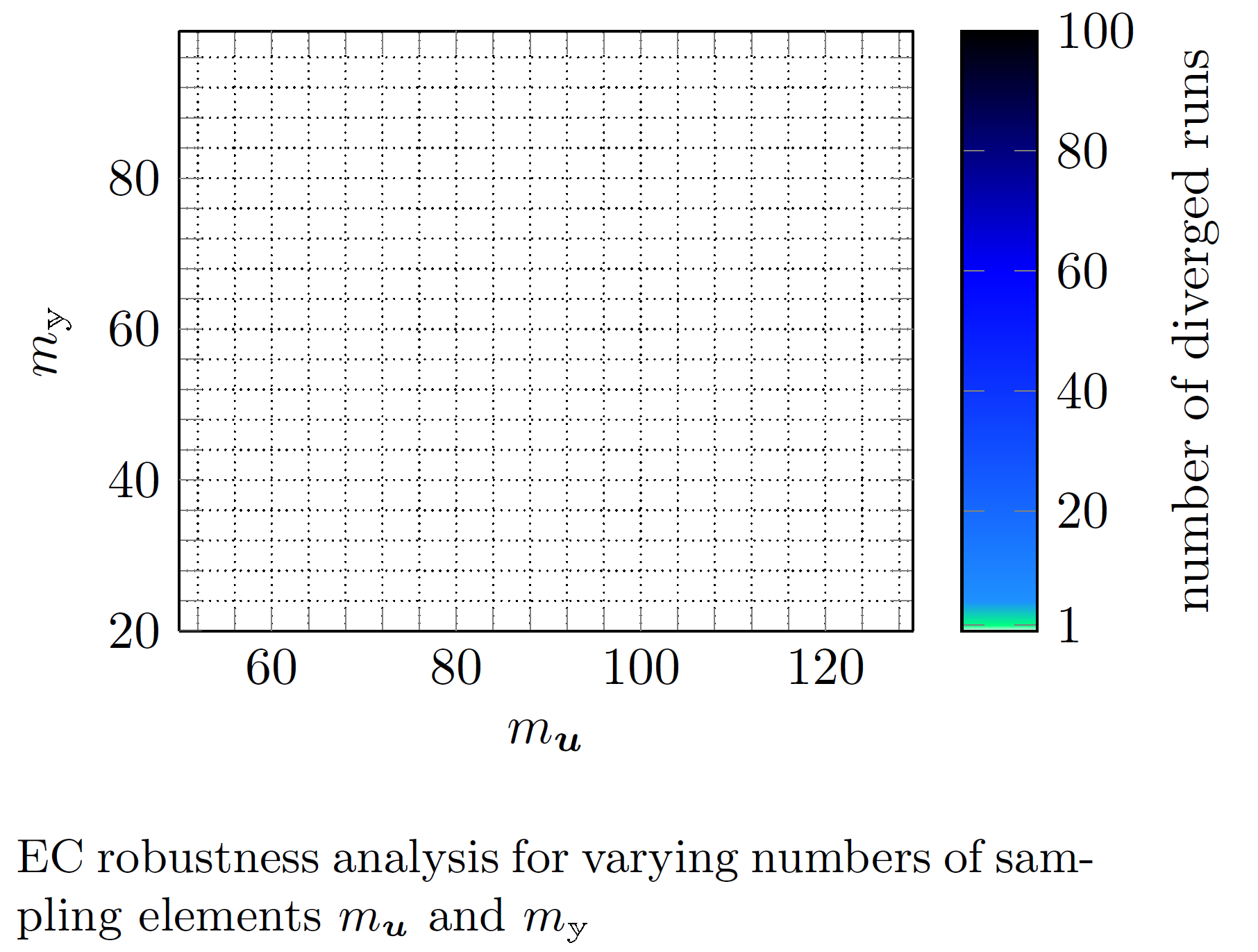 26.07.2018
19
Benjamin Brands, Julia Mergheim, Denis Davydov & Paul Steinmann   |   deal.II workshop 2018, Trieste, 23rd - 27th July
4.	Conclusion
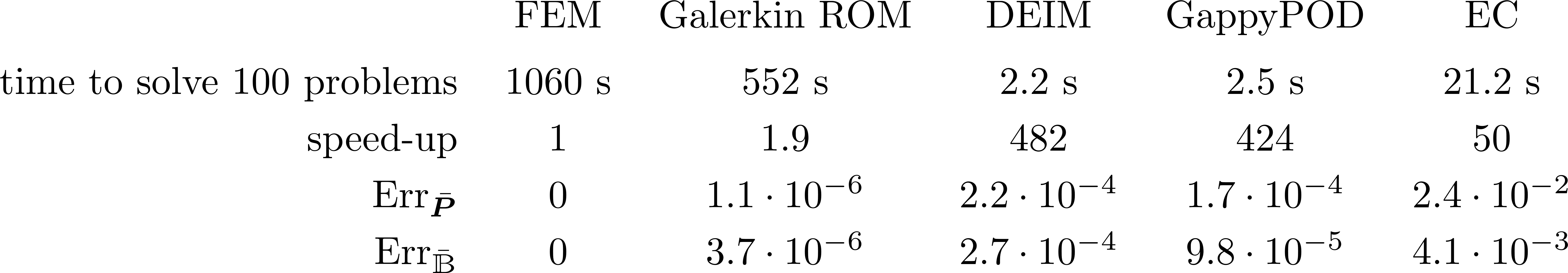 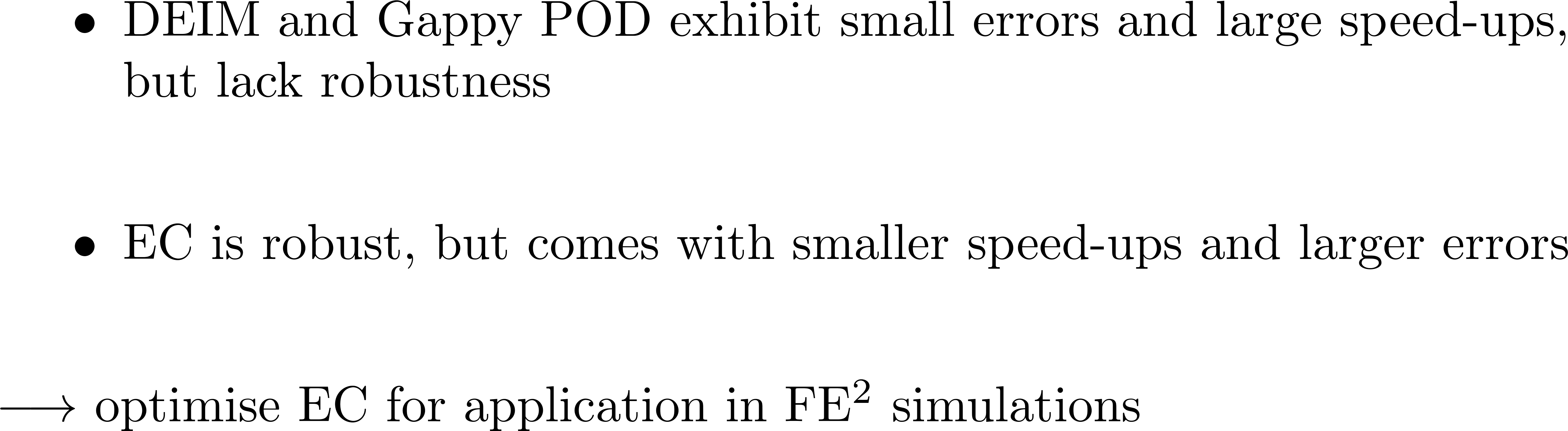 26.07.2018
20
Benjamin Brands, Julia Mergheim, Denis Davydov & Paul Steinmann   |   deal.II workshop 2018, Trieste, 23rd - 27th July
Acknowledgement:
DAAD-UGC DIP Program







Thank you for your patience!

Questions?
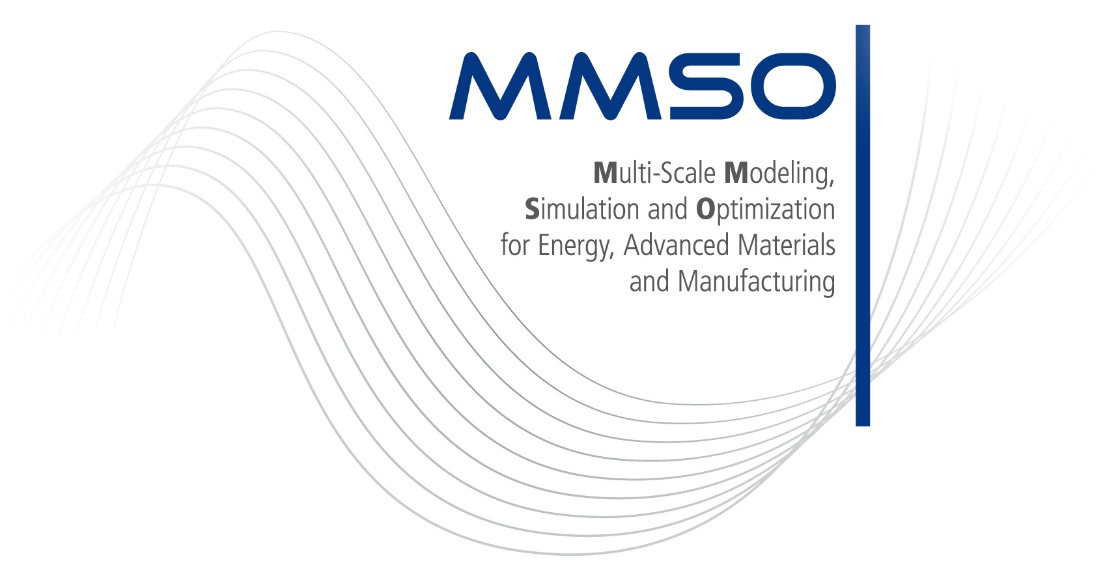 26.07.2018
21
Benjamin Brands, Julia Mergheim, Denis Davydov & Paul Steinmann   |   deal.II workshop 2018, Trieste, 23rd - 27th July
26.07.2018
22
Benjamin Brands, Julia Mergheim, Denis Davydov & Paul Steinmann   |   deal.II workshop 2018, Trieste, 23rd - 27th July